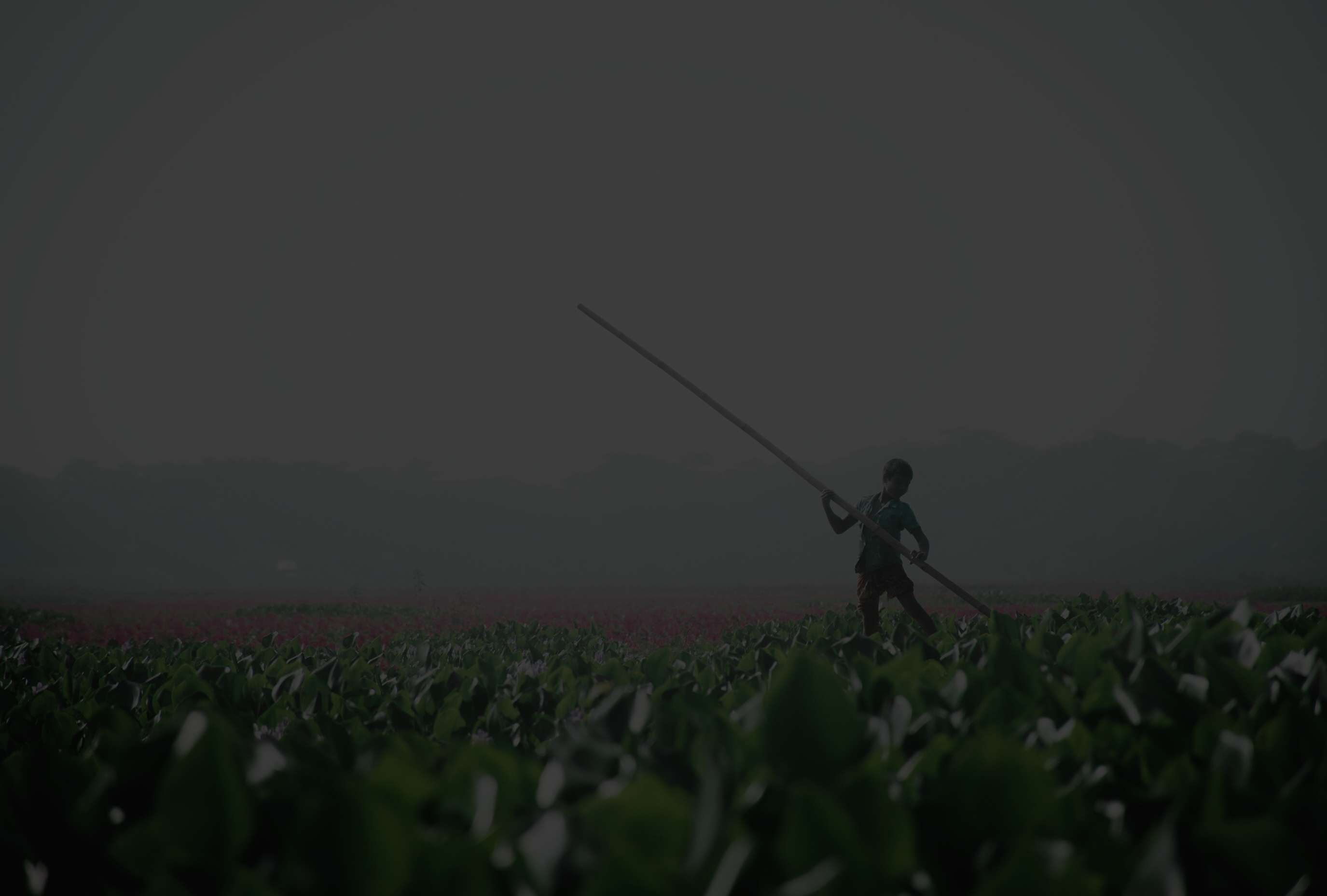 FARMING IN THE DIGITAL AGE
Getting Started with Farming
in Real Estate
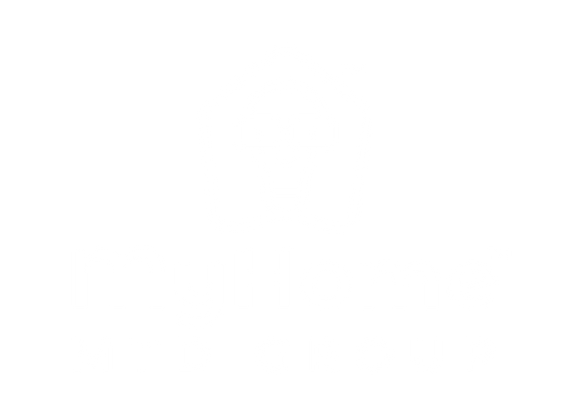 Presented By: Allie Flath, MyHome & WFG National Title
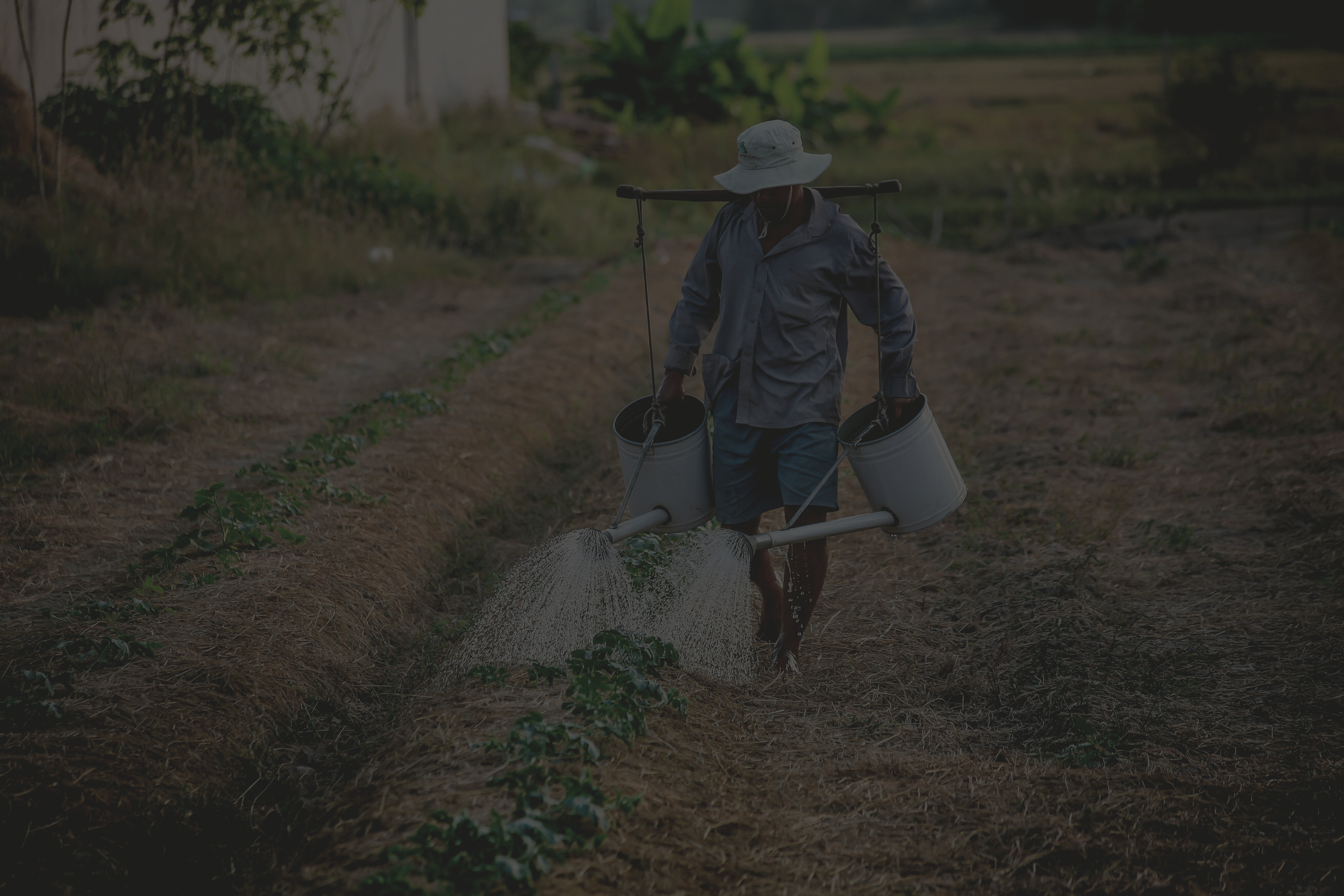 Self-discipline is an act of cultivation. It requires you to connect today's actions to tomorrow's results. There's a season for sowing a season for reaping. Self-discipline helps you know which is which.
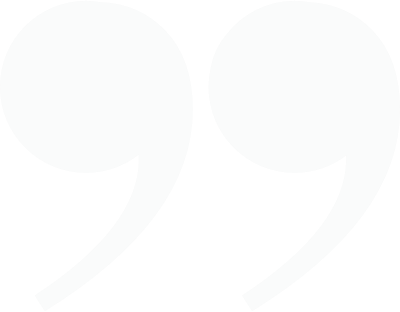 GARY RYAN BLAIR
What is Real Estate Farming?
The act of focusing the bulk of your marketing efforts on a specific area (geographic farming) or certain types of clients (demographic farming) as an expert in that area. Real estate farming equates your marketing efforts to sowing seeds on a farm.
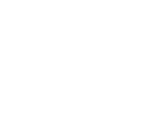 CROPS TAKE TIME AND PATIENCE TO BE FRUITFUL, BUT IF YOU’RE WILLING TO DO THE WORK IN THE BEGINNING AND WAIT FOR ROOTS TO TAKE HOLD, YOU’LL FIND THAT THE PAYOFF IS WELL WORTH THE INITIAL EFFORT.
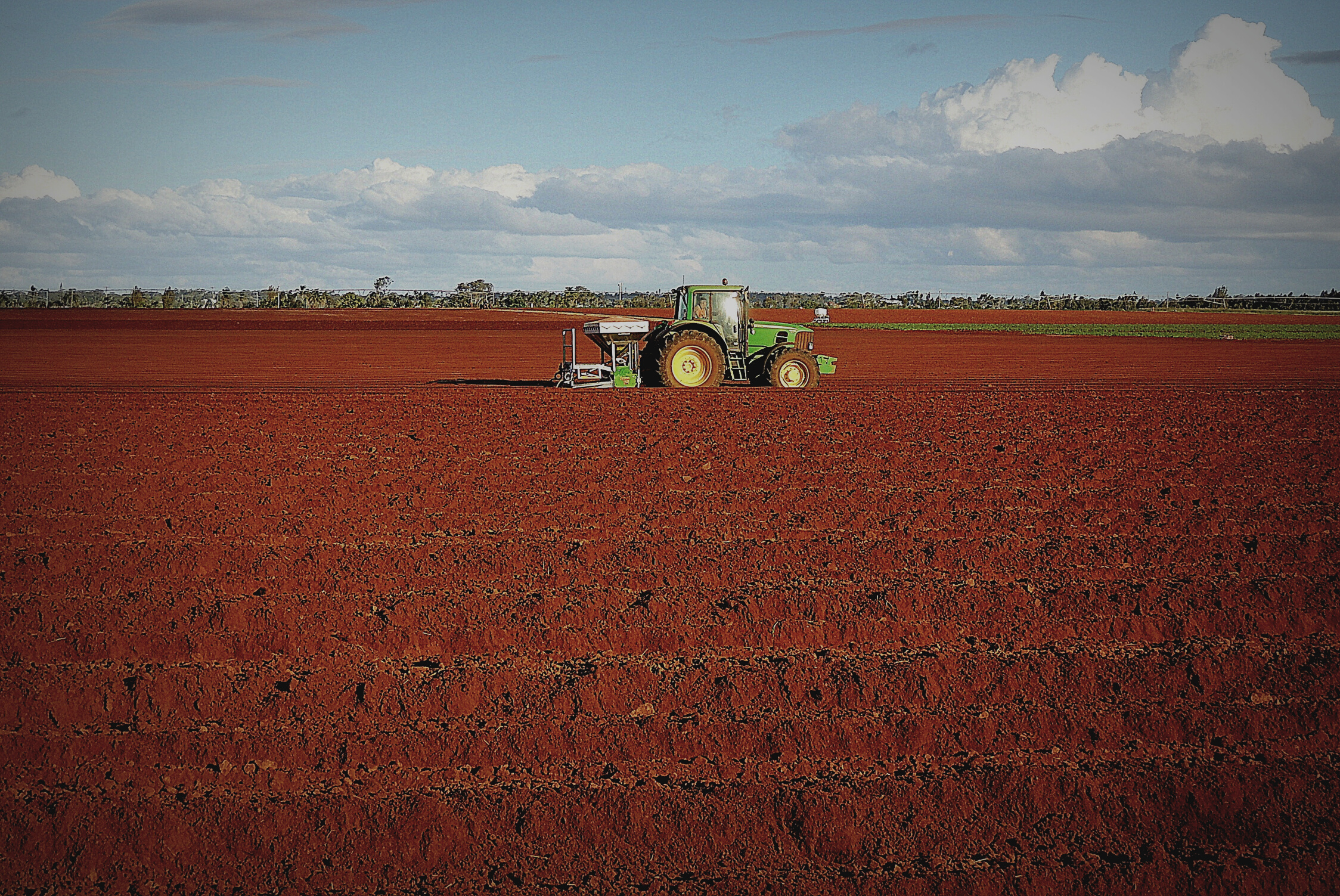 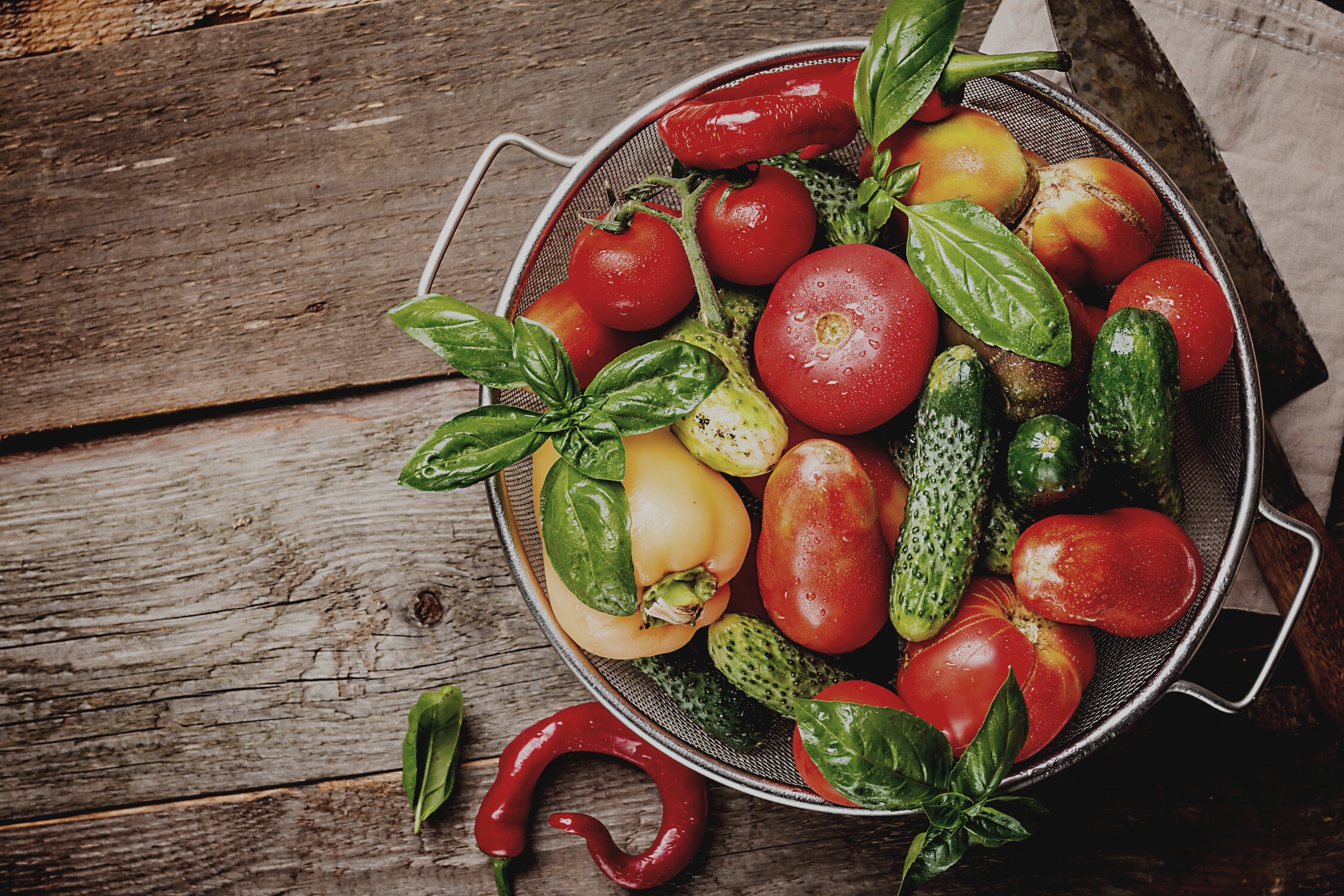 STEPS IN
TRADITIONAL FARMING
CULTIVATION
Crop Selection
Land Preparation
Seed Selection
Seed Sowing
Irrigation
Crop Growth
Fertilizing
Harvesting
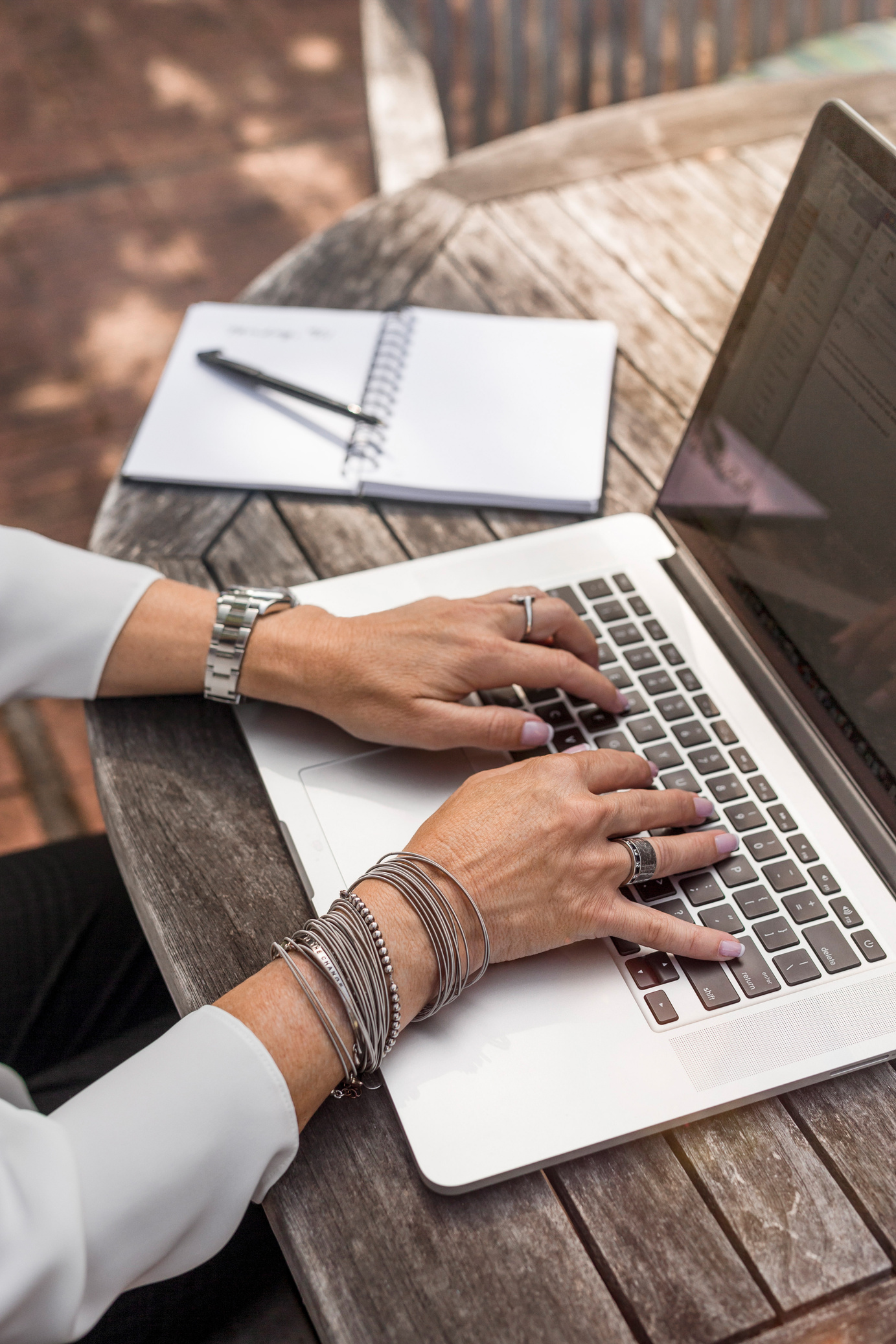 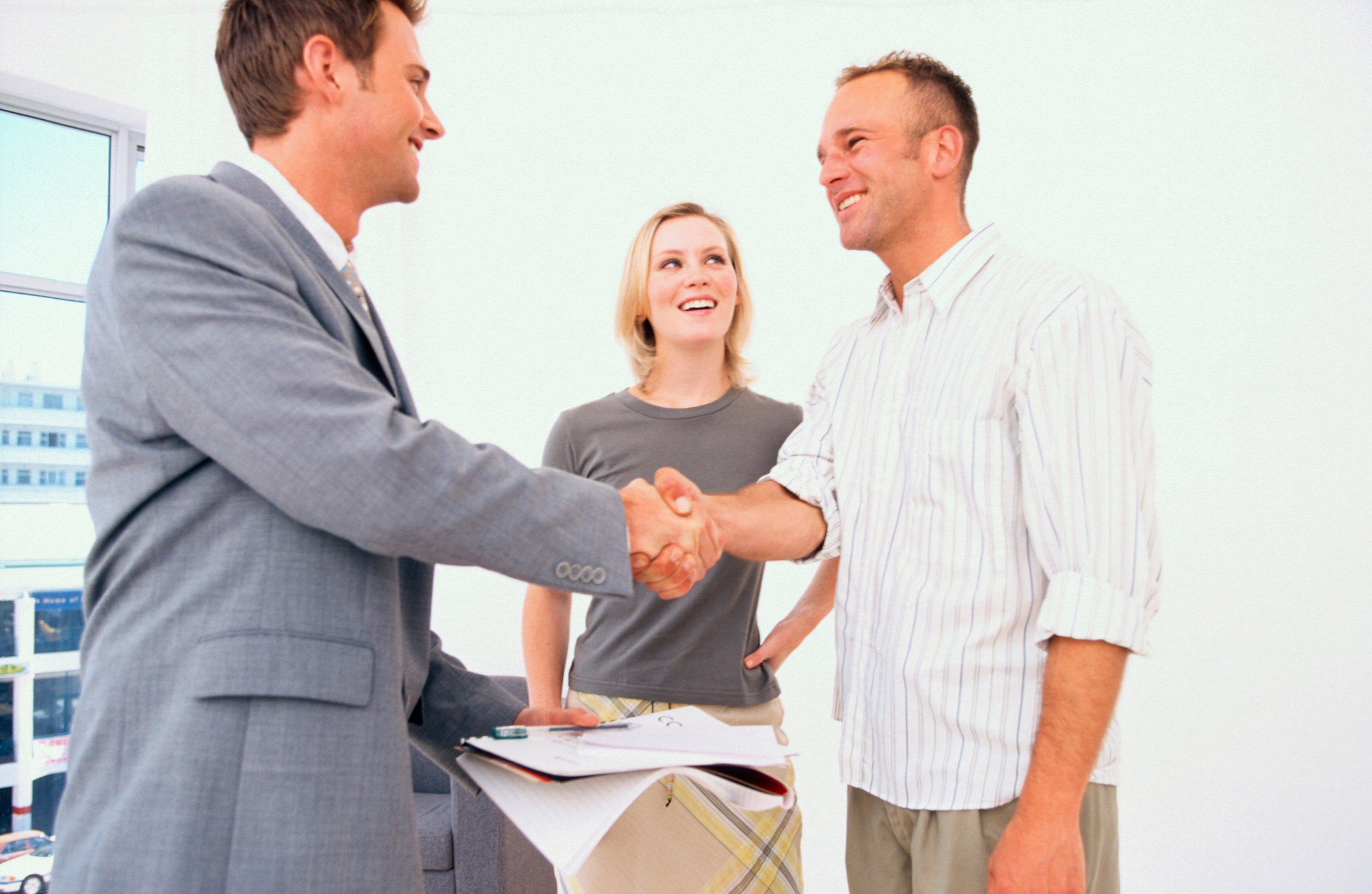 STEPS IN REAL ESTATE FARMING
Decide on a Budget
 Identify your ideal farm.
 Start mail, text, email campaigns, FB group, blog, neighborhood events, targeted videos.
 Add in online advertising & re-targeting.
 Open Houses, Door knock, Cold Call - or not. 
 Understand how to leverage life events.
 Stay consistent for 12 months.
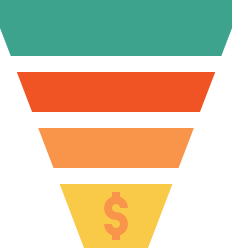 AWARENESS
INTEREST
DECISION
ACTION
MARKETING FUNNEL
TURNOVER
IDENTIFYING YOUR FARM
LOVE YOUR FARM
STAY CLOSE TO HOME
COMPETING AGENTS
If you hate an area or a farm, don't farm it just based on the numbers. Actually like the area!
Look for other dominating agents. If there already is one, it may be best to choose another farm.
We would like to see 7% turnover in an 18 month period. This is a healthy farm.
You are already a local expert. You likely have connections. 
You are more available.
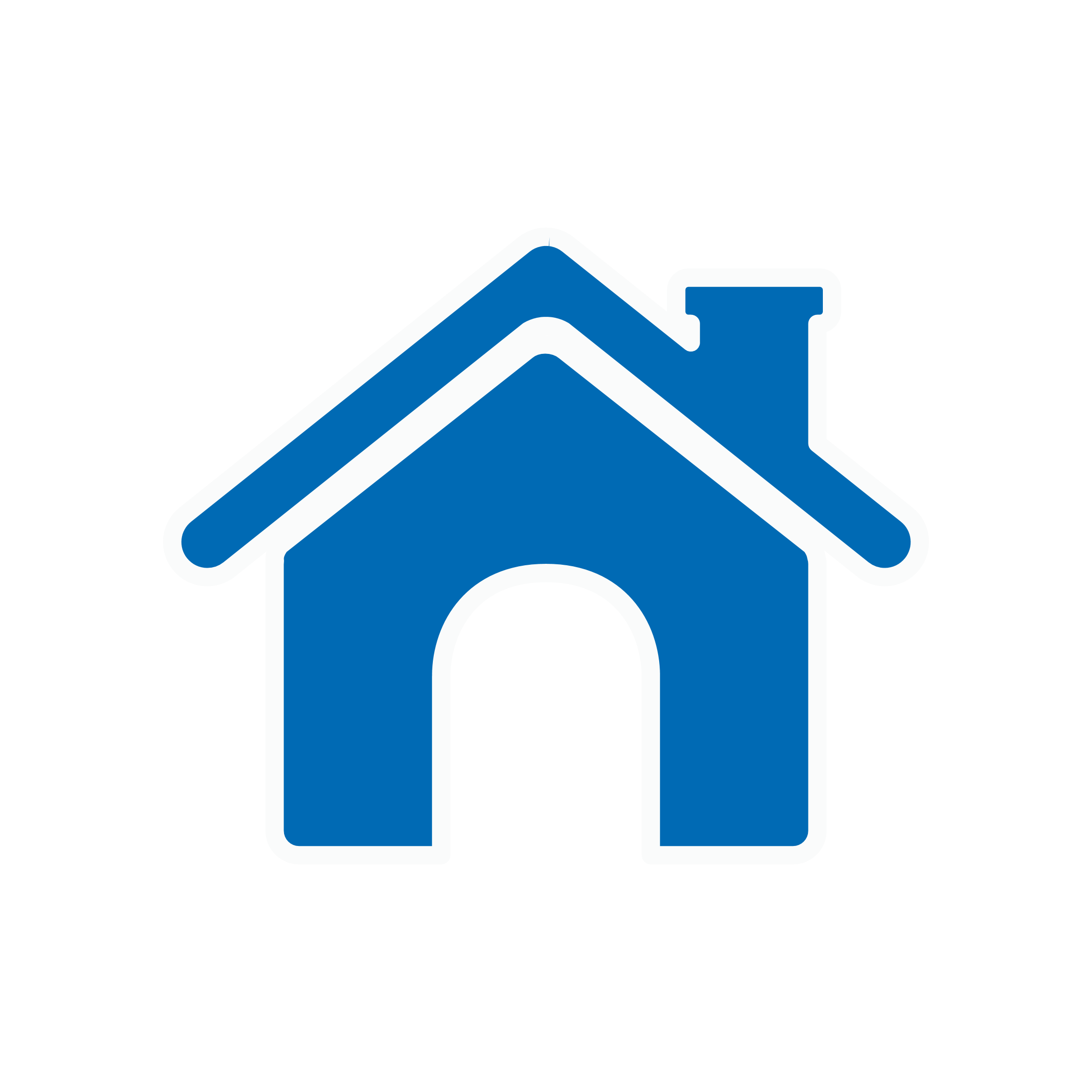 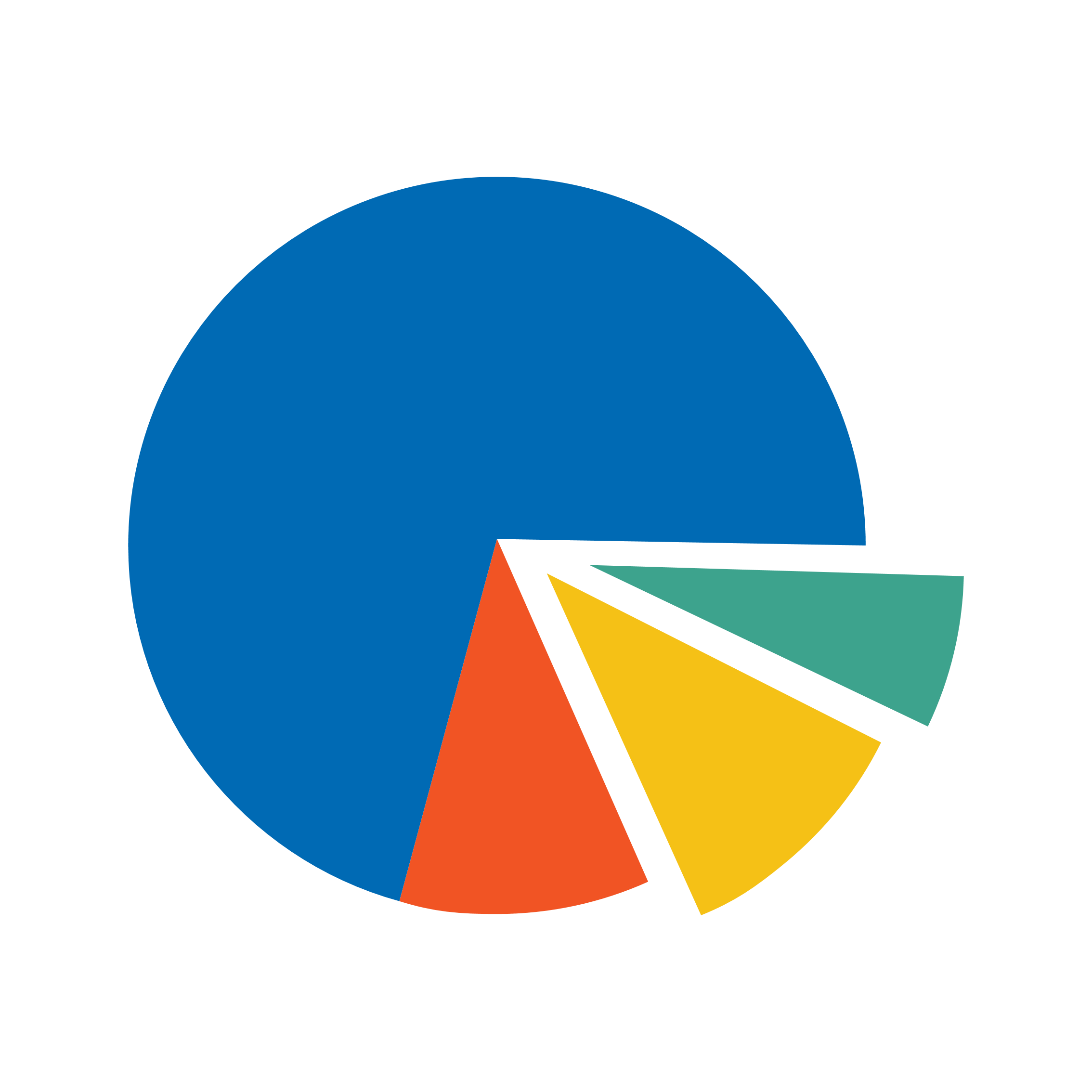 DEMOGRAPHIC
Who are you marketing to? Families, elderly, investors, millennials, renters, home types, income.
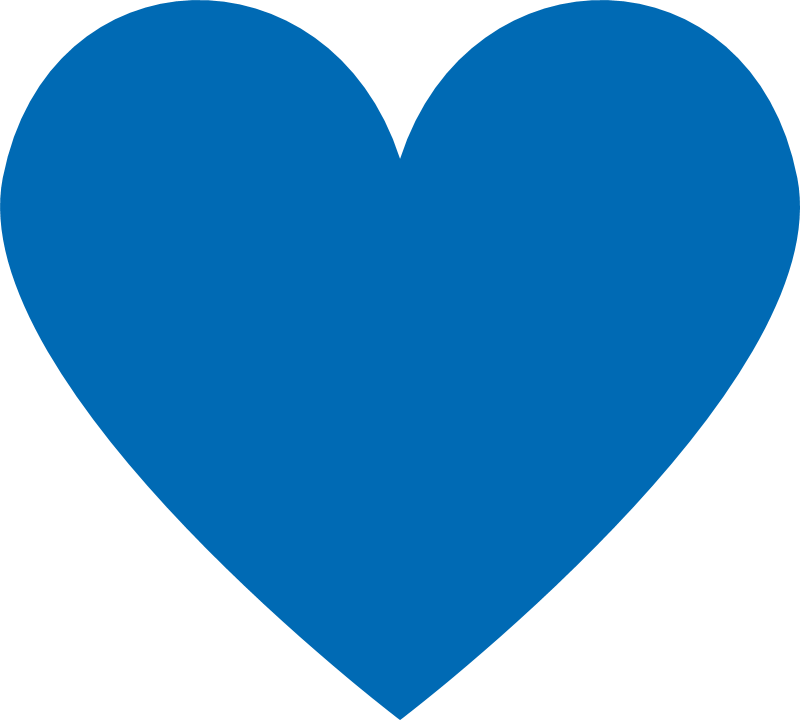 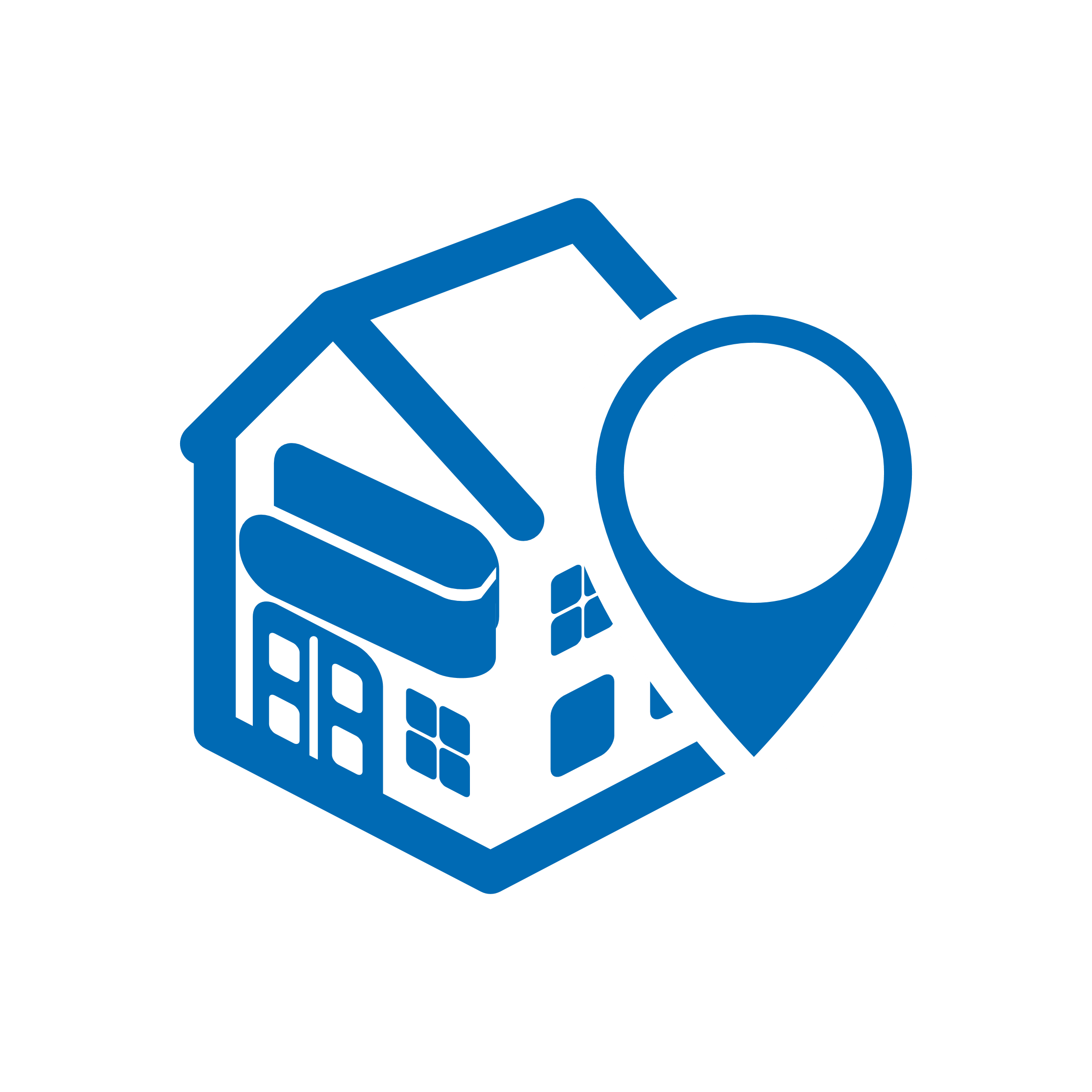 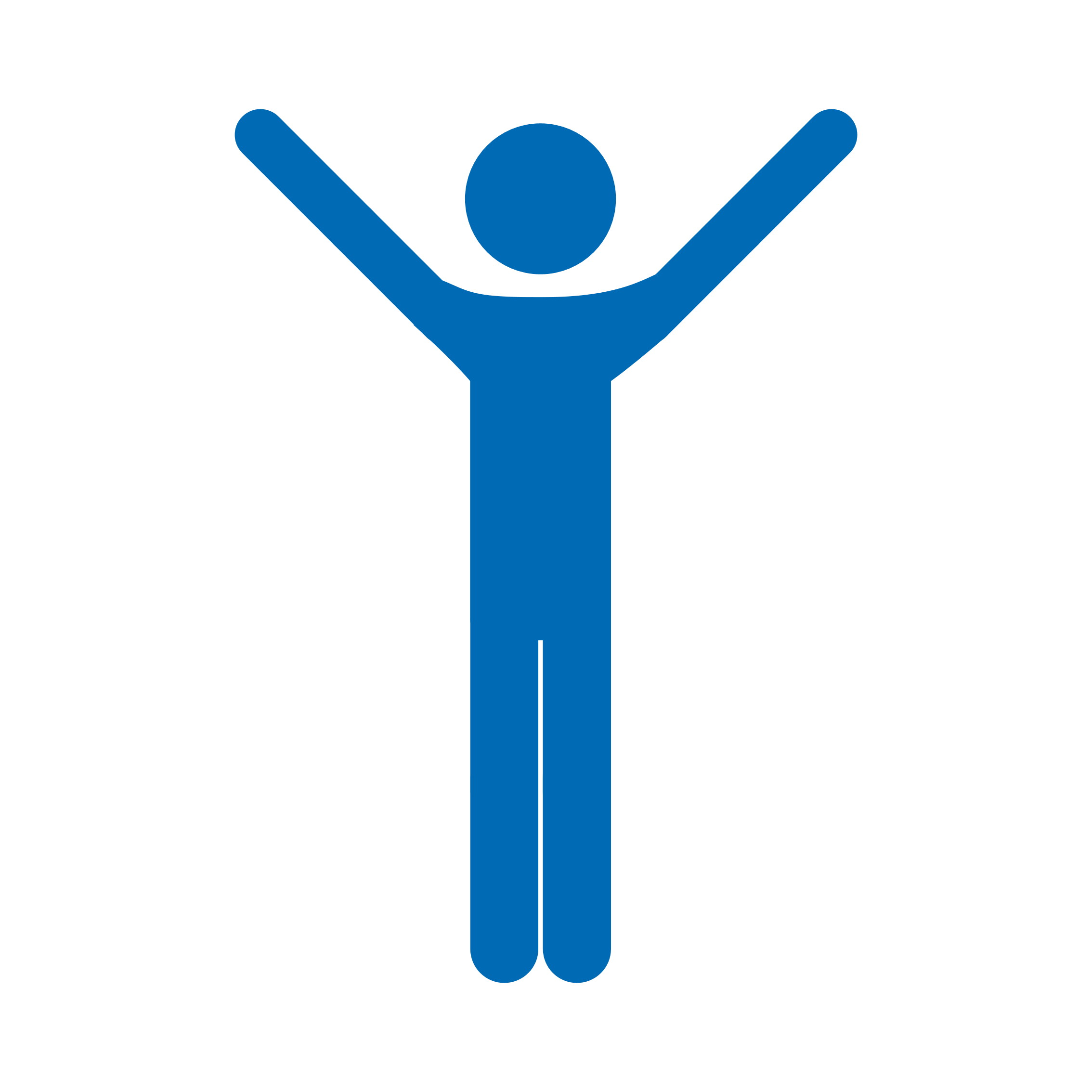 DECIDING ON ADVERTISING TYPES
WHAT CAN YOU SUSTAIN?
DON'T PUT ALL YOUR EGGS IN ONE BASKET
SIZE OF FARM
SETTING A BUDGET
12 months is the minimum goal. Every 3 to 4 weeks, minimum.
Large enough for good turnover and small enough not to drain the budget
Start with 200-500 homes
Depends on demographics, location, ability, longevity.
Cultivate through different mediums.
Build your brand.
LETTERS
FACEBOOK ADS
PREDICTIVE ANALYTICS
POSTCARDS
COST OF MARKETING
Varies by platform
.60 cents for postage on each letter
.25 cents for print on each letter
$20-25 - 500 envelopes from Amazon
Total 200-500 homes: $190-450
$75-150 per month
Just Solds, Just Listed, Coming Soon, Open Houses, Market Updates, Brand Awareness
200-500 homes
Potsage is between $44 for 100 
Print is between $60-155 
Total is $104-255 depending on # of people in farm
MARKETING AVENUES
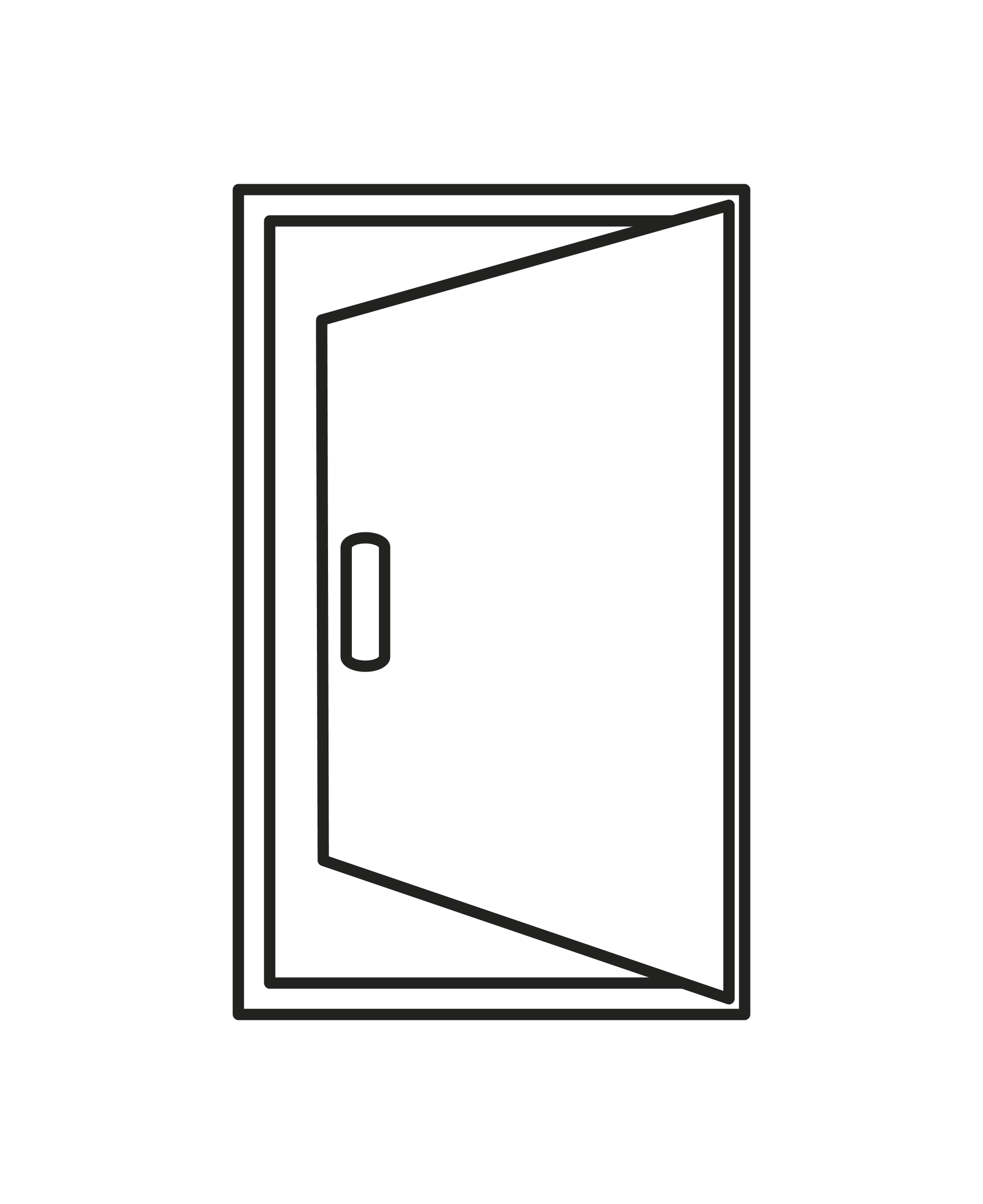 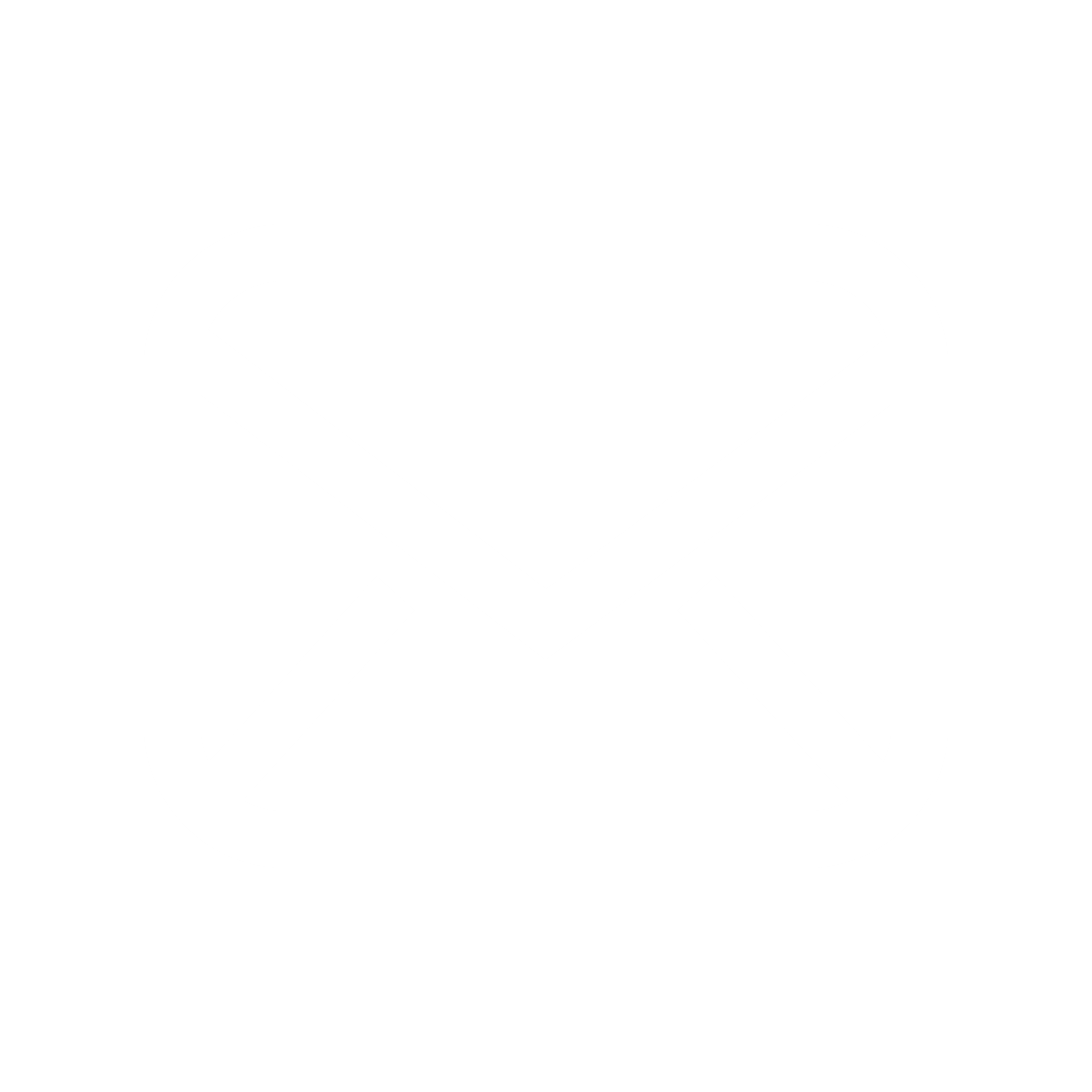 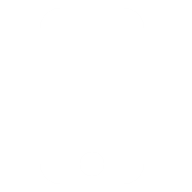 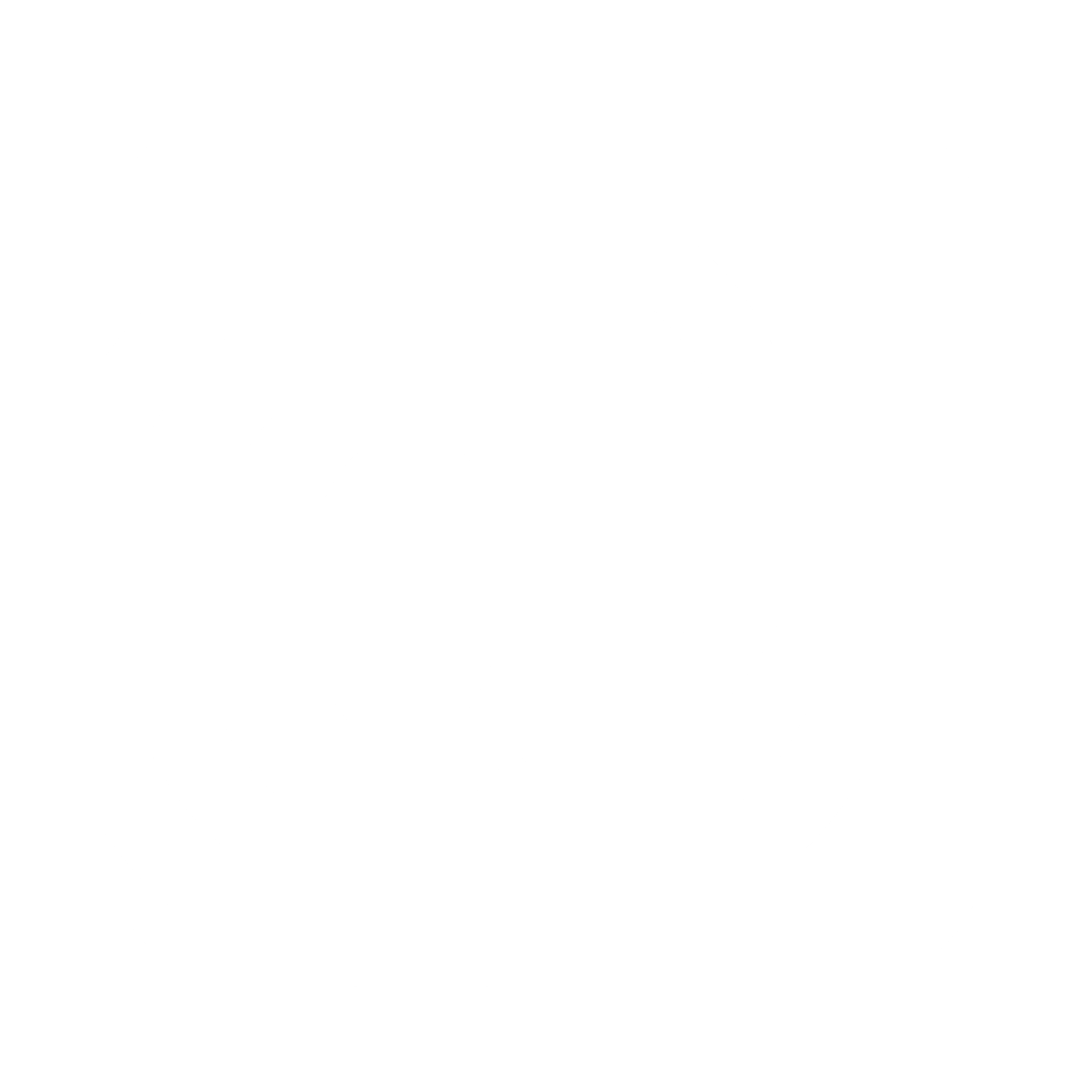 Email & Mail
Phone Calls/Text
Door Knock
Blog
Social Media
Open Houses
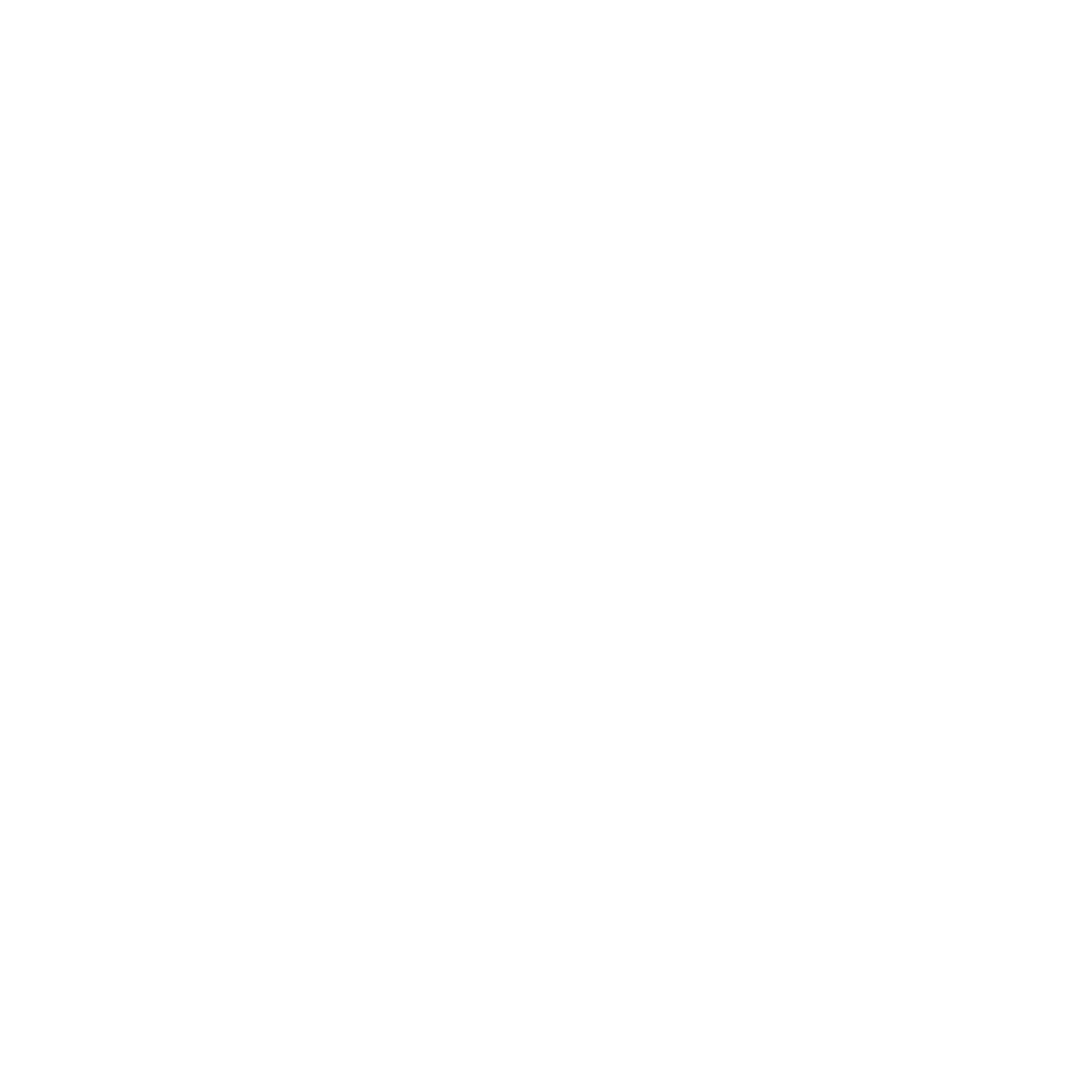 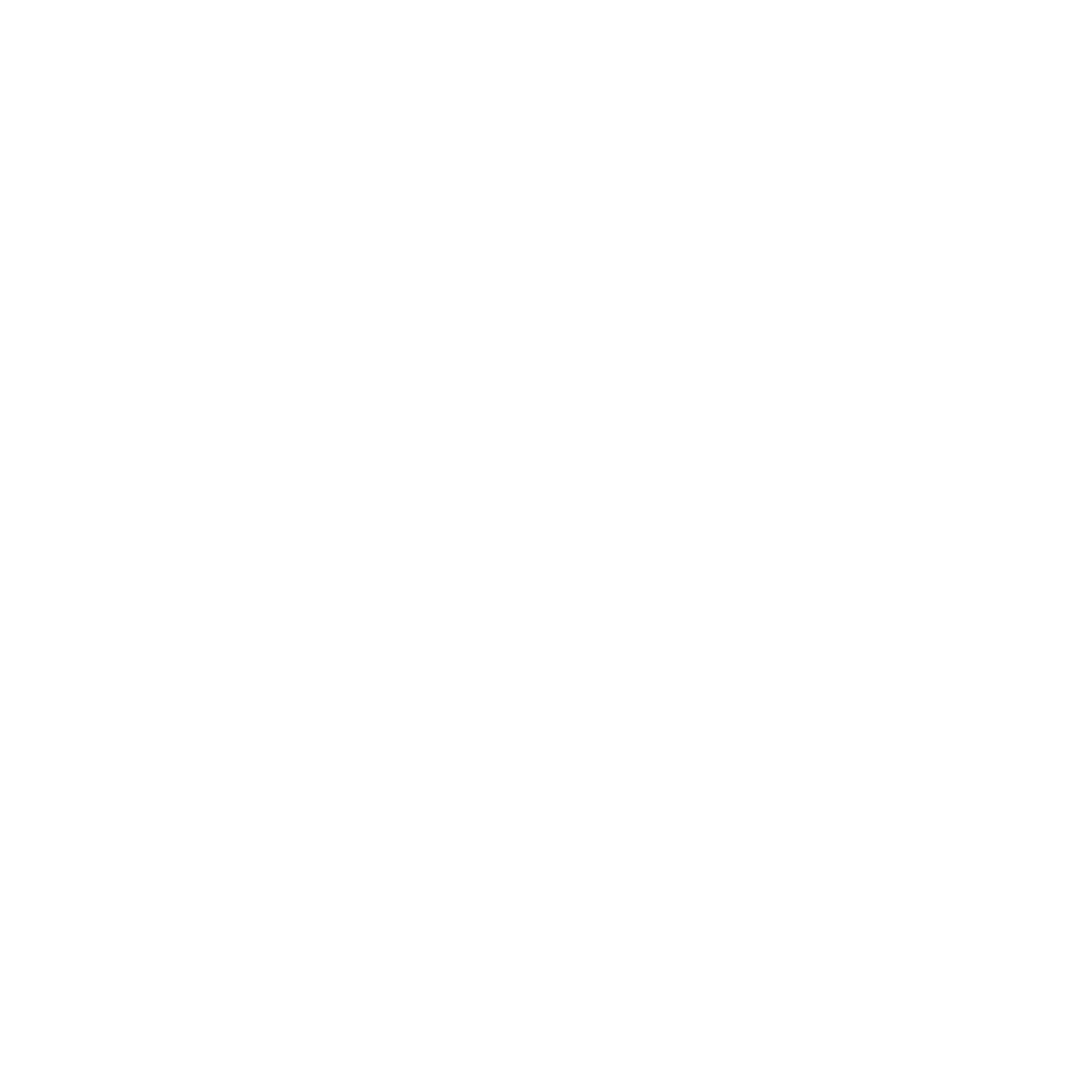 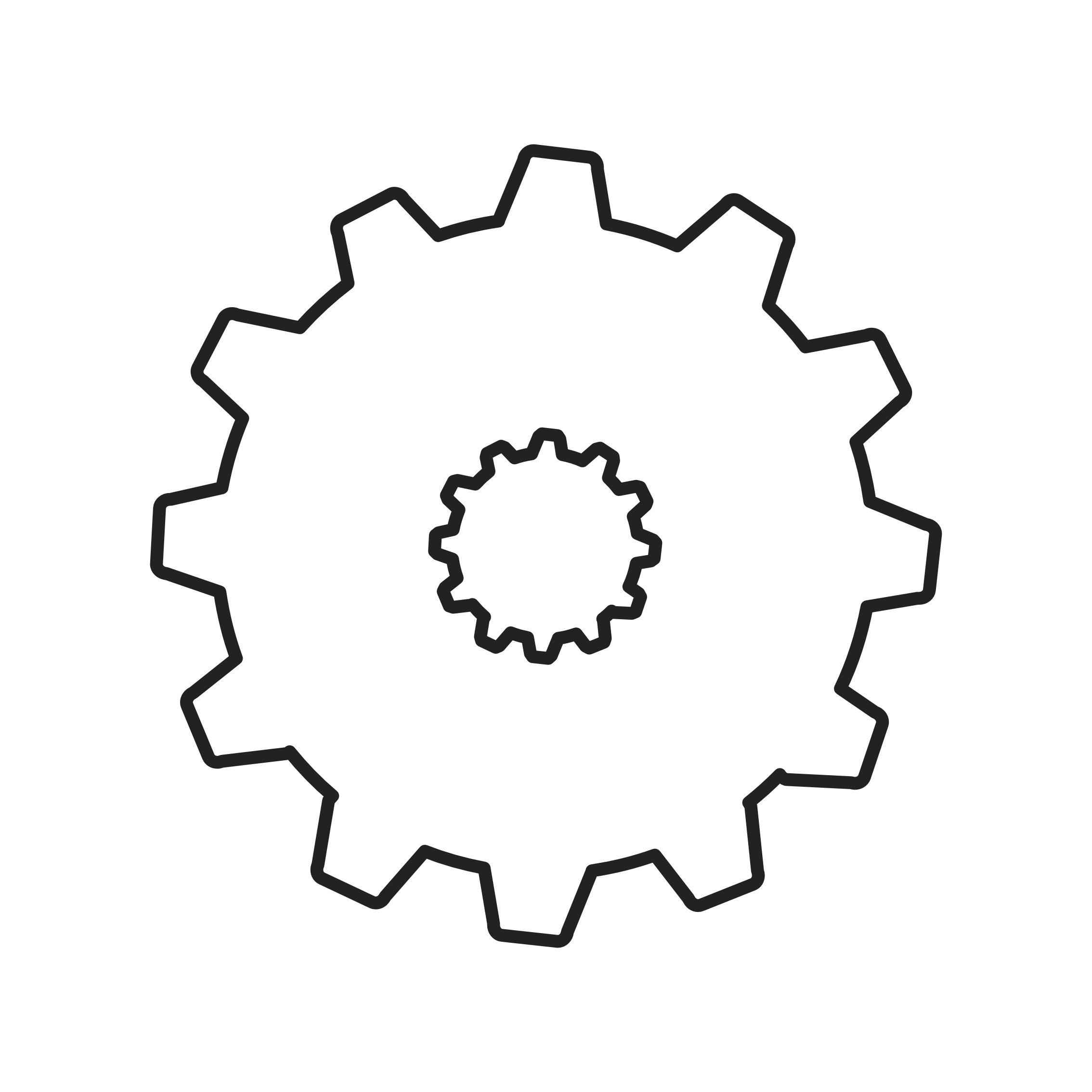 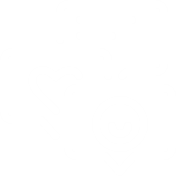 Predictive Analytics
Neighborhood Events
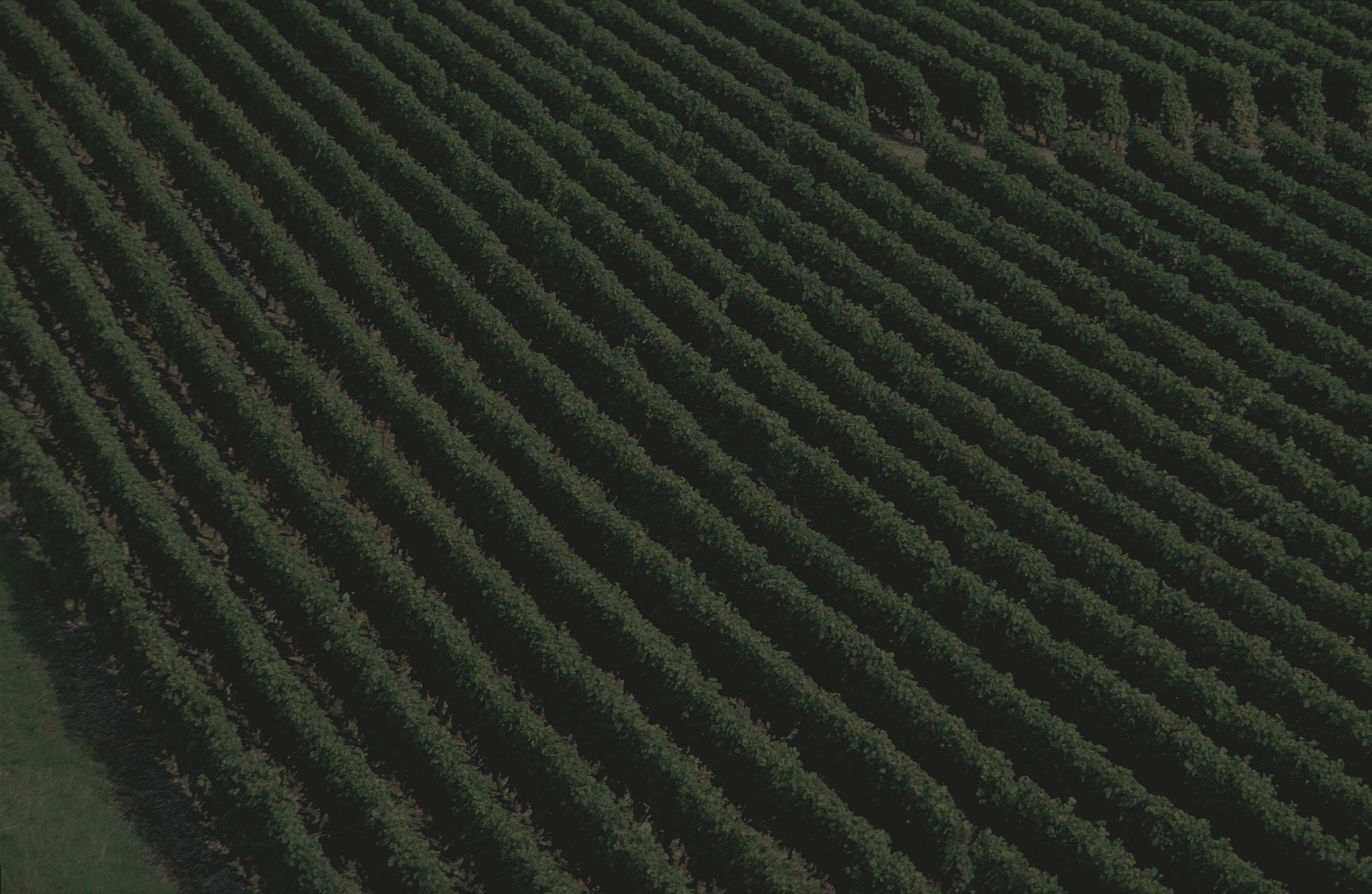 THE #s ARE STAGGERING
2.93 BILLION
2 BILLION
MONTHLY ACTIVE USERS ON FACEBOOK
500MIL MONTHLY ACTIVE USERS ON INSTAGRAM
62% OF ONLINE SENIORS AGED 65+ ARE ON FACEBOOK AND 72% ARE BETWEEN AGE 50-64. 88% OF ONLINE USERS OF AGE 18-29 ARE ON FACEBOOK, 84% OF THOSE 30-49.

71% OF INSTAGRAM USERS ARE UNDER 35.
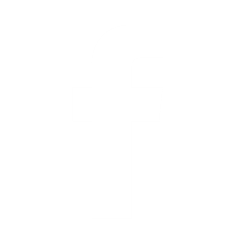 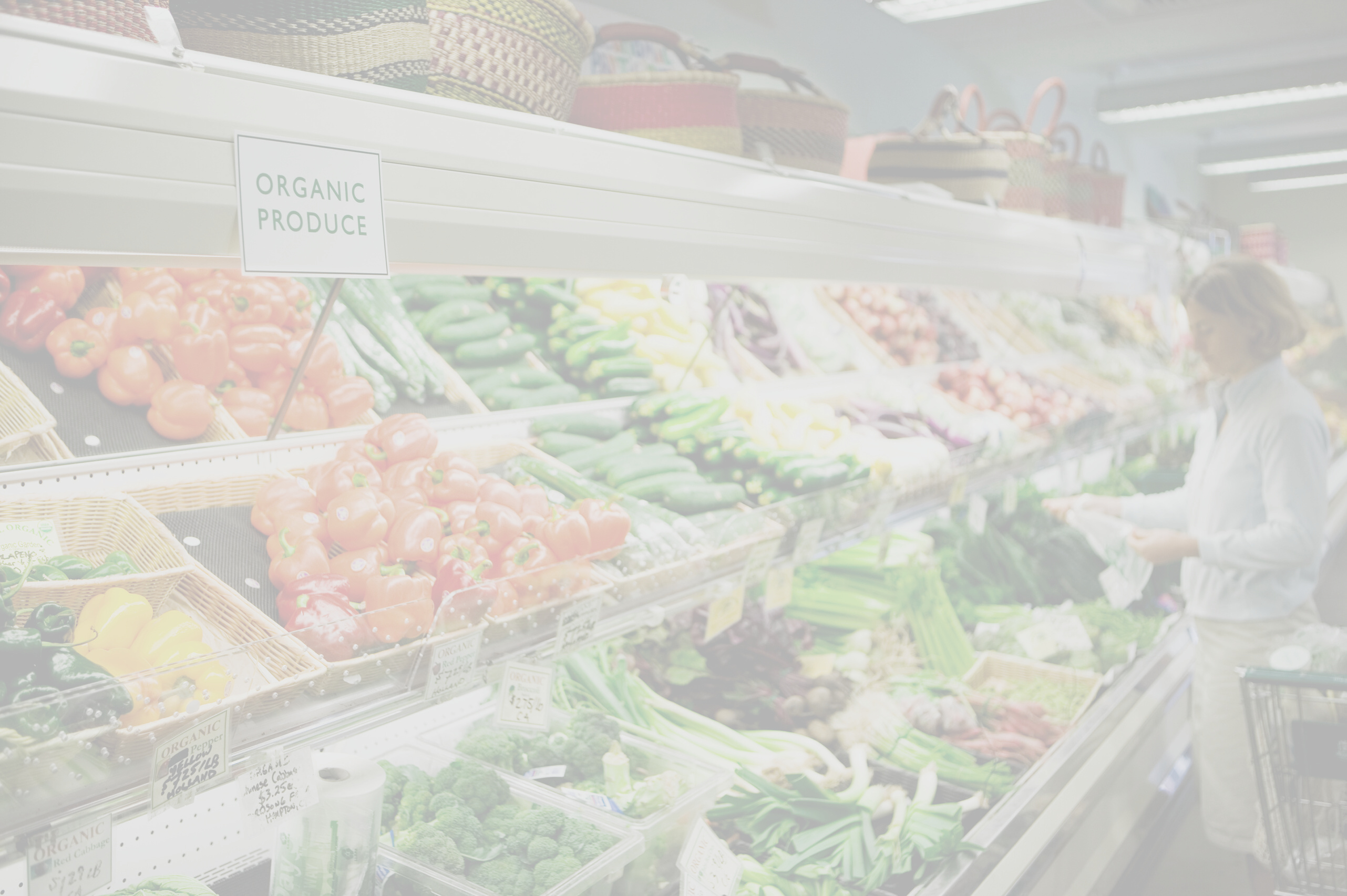 YOUR FARM IS ONLINE
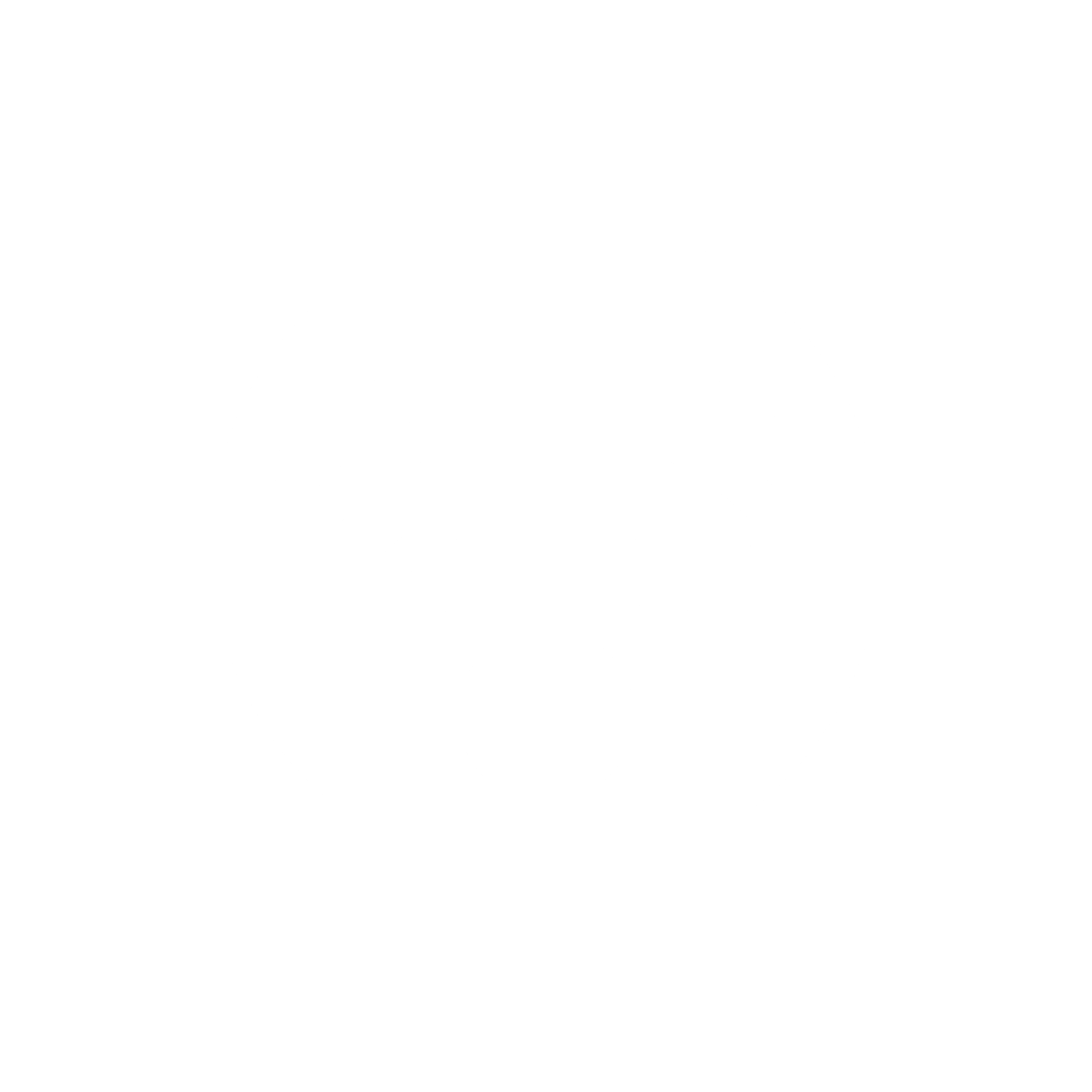 IF YOU AREN'T LEVERAGING SOCIAL, YOU ARE LOSING.
WAYS TO LEVERAGE ONLINE
FACEBOOK & INSTAGRAM ADVERTISING (RE-TARGETING)
Ads are effective - ONLY if you have follow up email & text funnels in place!
Scripts and consistency are key in these long term leads. 83% of Instagram users said they found new products or services on Instagram
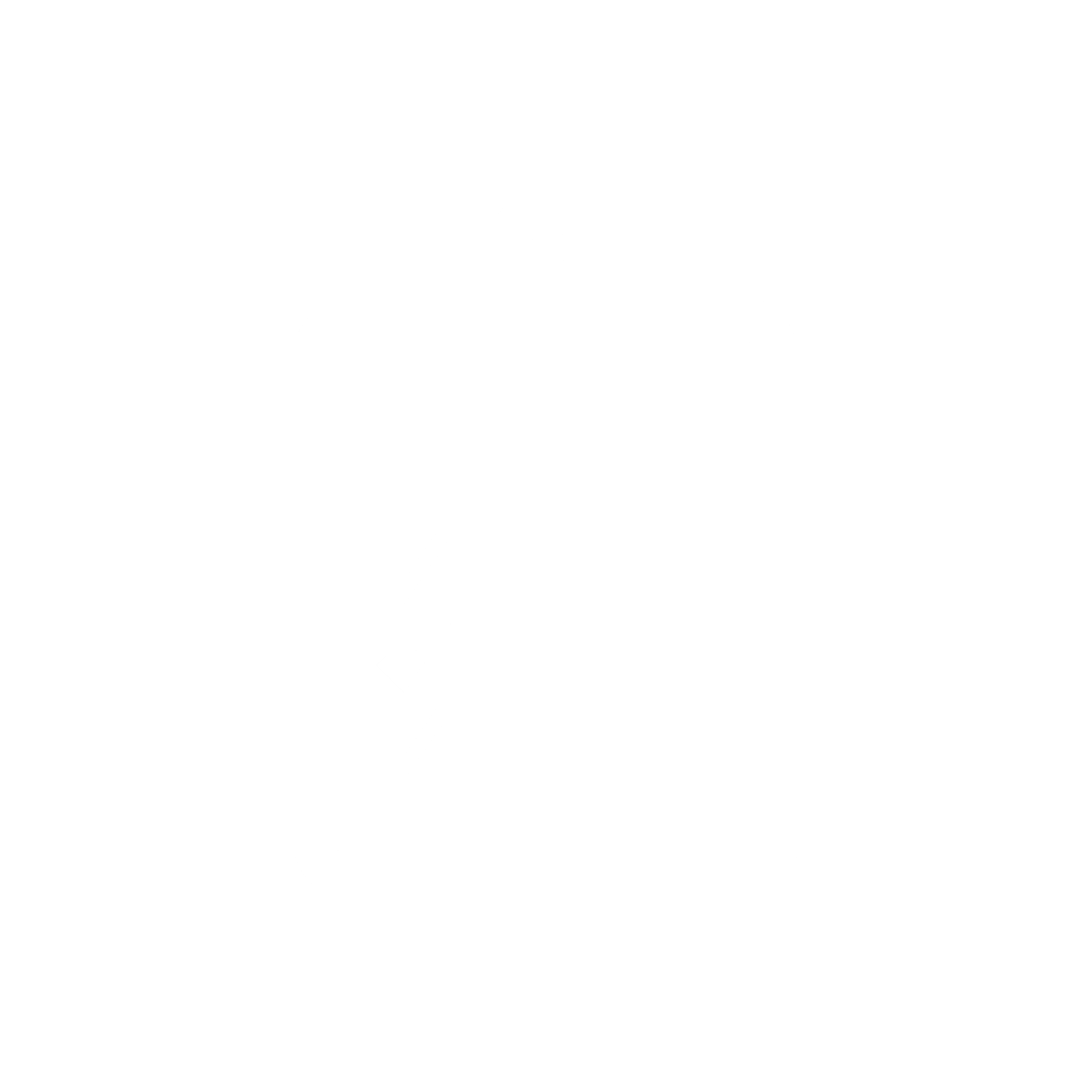 GROUPS / AREA SPECIFIC PAGES
Become the local authority in your hood. Share relevant info, stay top of mind, create an online community of sharing neighbors. (i.e. Everything East County, North Phoenix 411, Go Gilbert, The Powell Bubble)
BLOG
A blog is a great way to curate content, re-purpose on social media, get SEO, and become an authority. Check out The Denver Ear as an example!
DOOR KNOCK
OPEN HOUSES
COLD CALLS
OPTIONS  -  THESE ARE FREE!
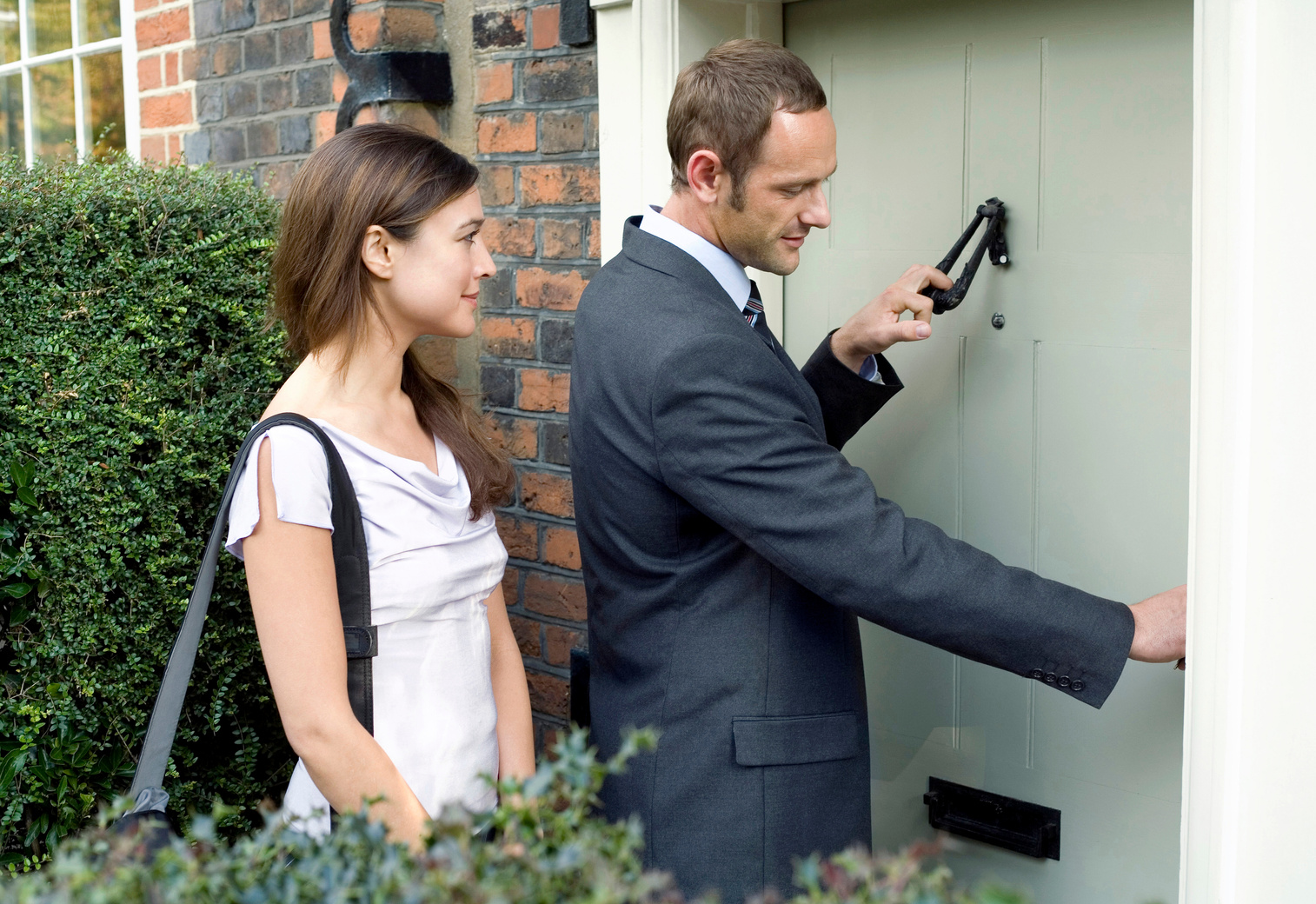 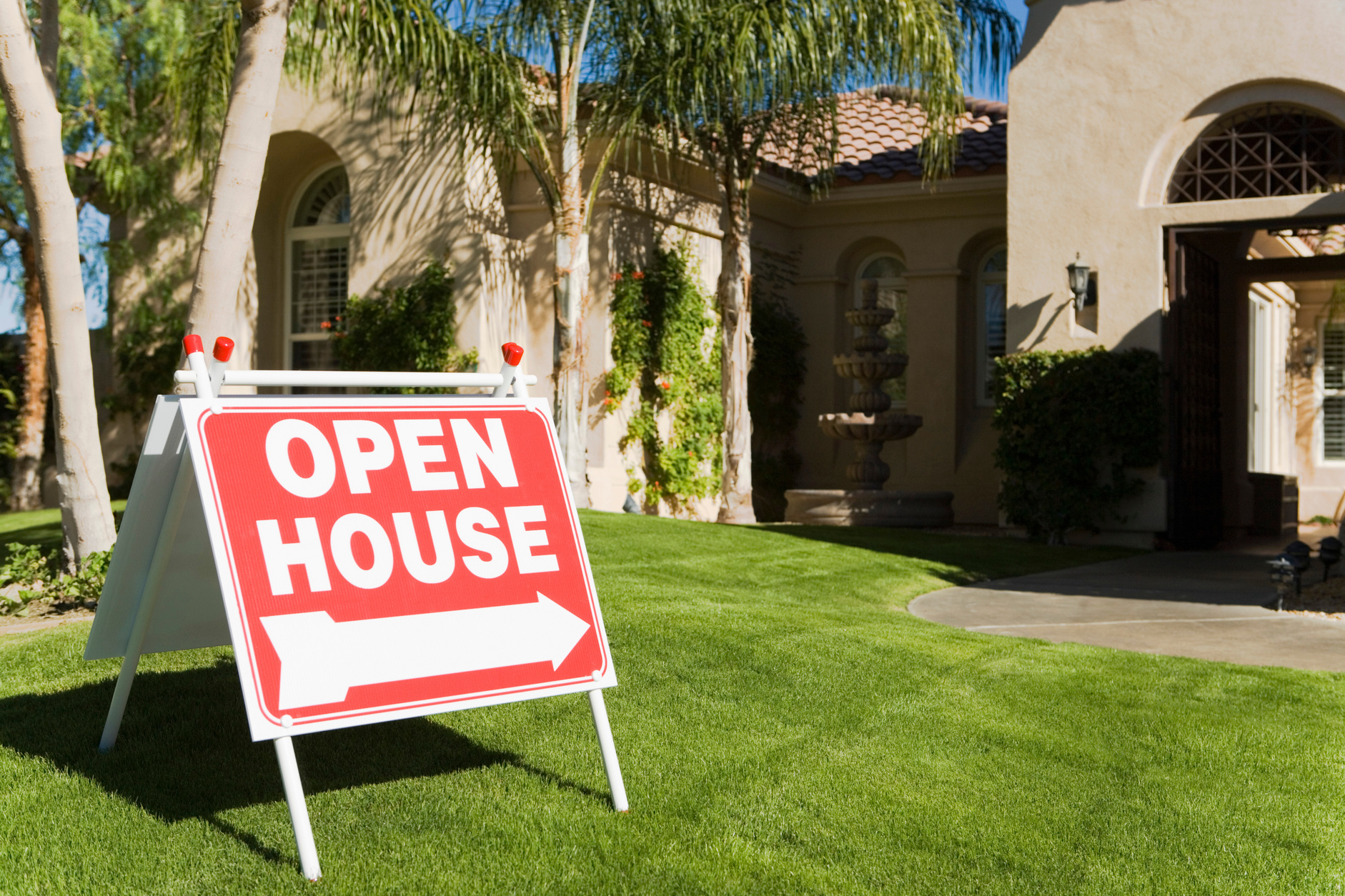 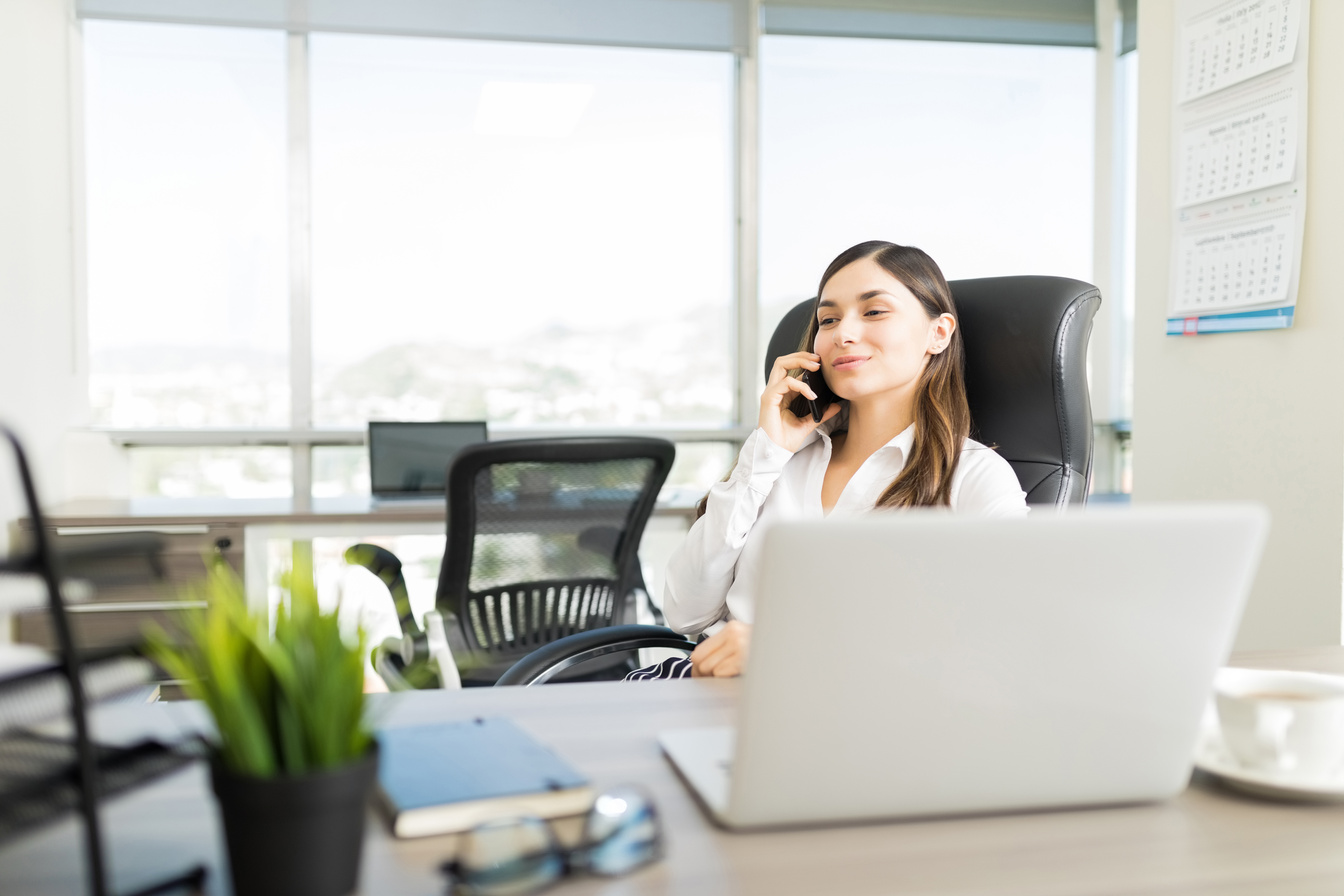 USEFUL TOOL TO BUILD RELATIONSHIPS AND MEET THE NEIGHBORS
(app)
OPEN HOUSES ARE GREAT WAY TO EXTEND YOUR BRAND AND REPUTATION
(pre-promo)
PHONE CALLS TO THE NEIGHBORHOOD CAN HELP GET YOU IN TOUCH WITH WHAT PEOPLE NEED
(lists)
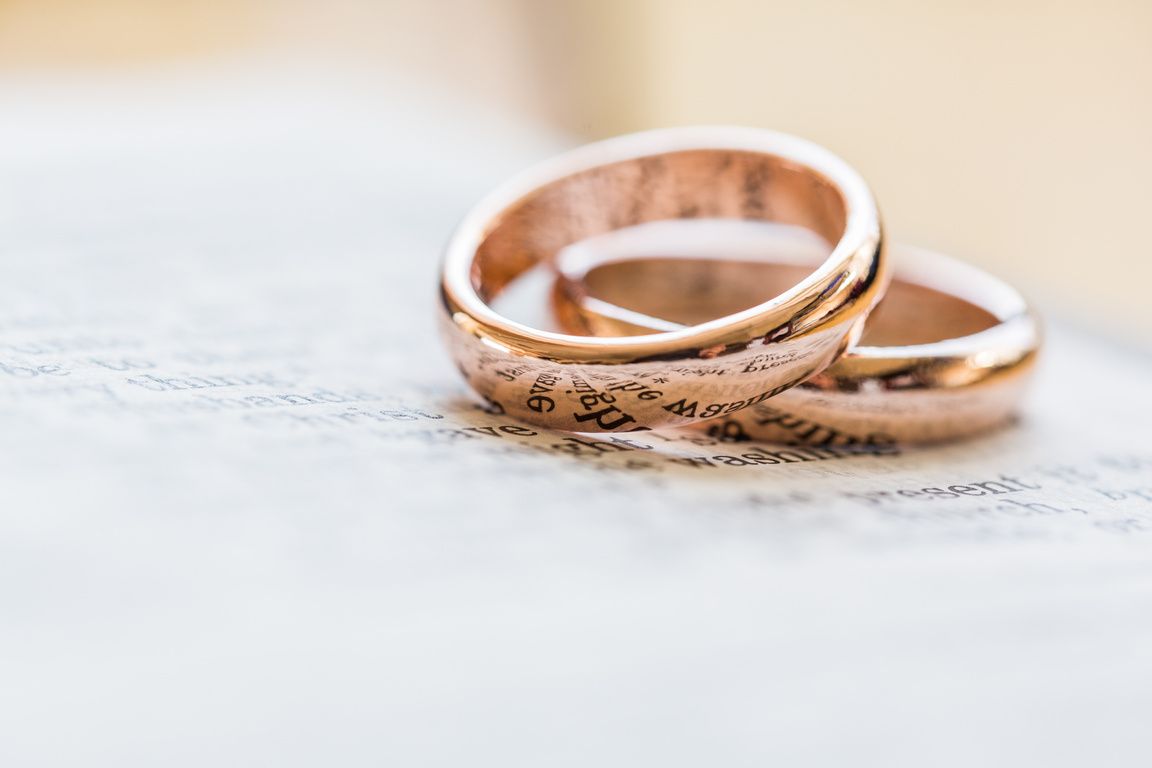 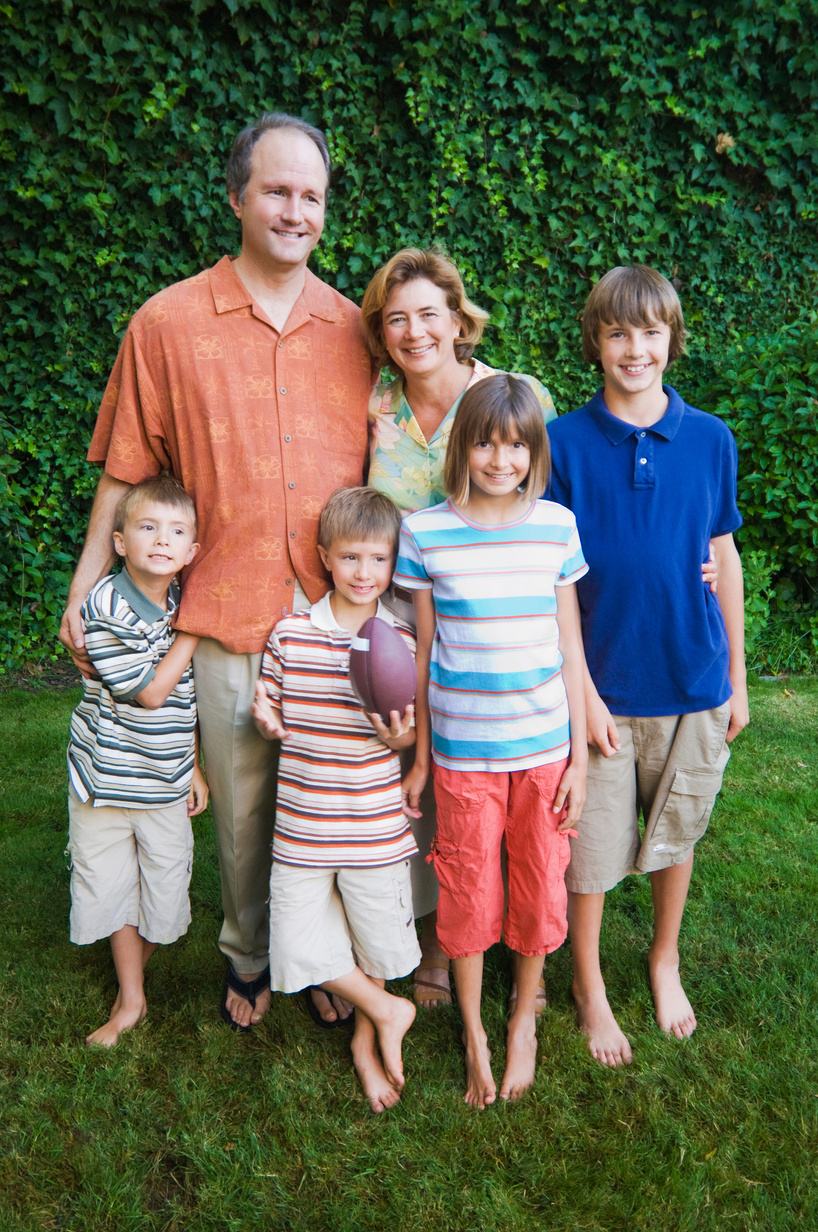 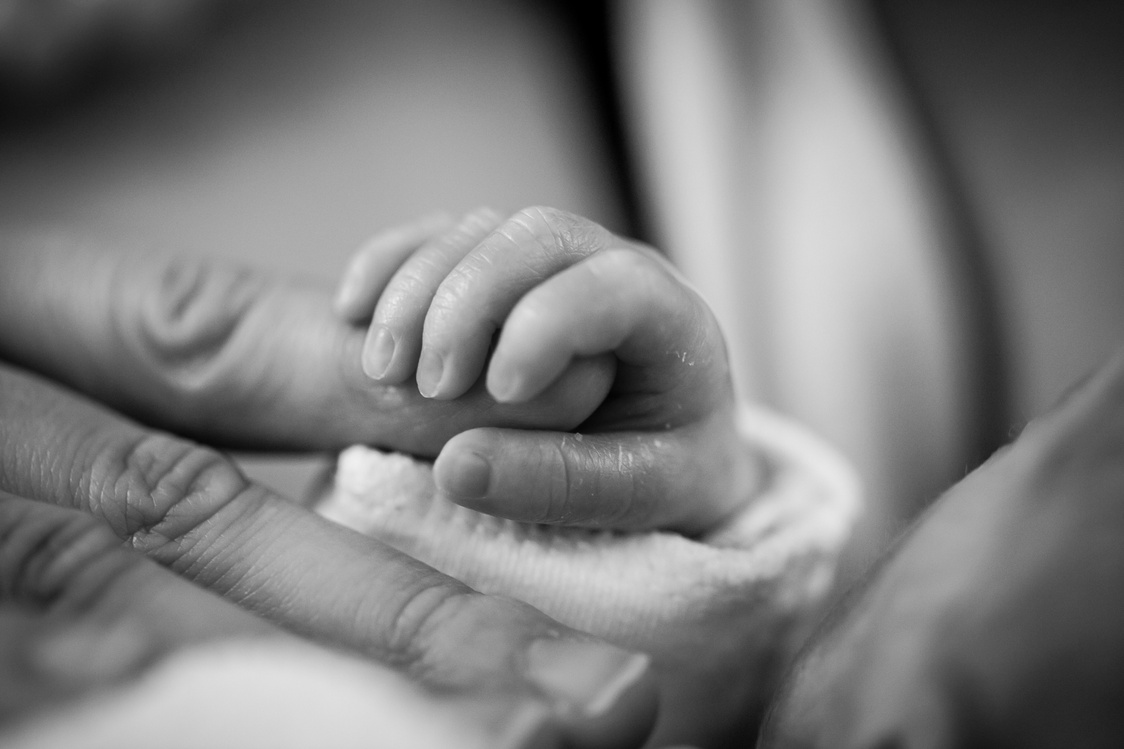 LEVERAGING LIFE EVENTS
Life events cause 80% of our population to change their living situation in a 12 month period.

Marriage
Birth
Death
Divorce
New Job
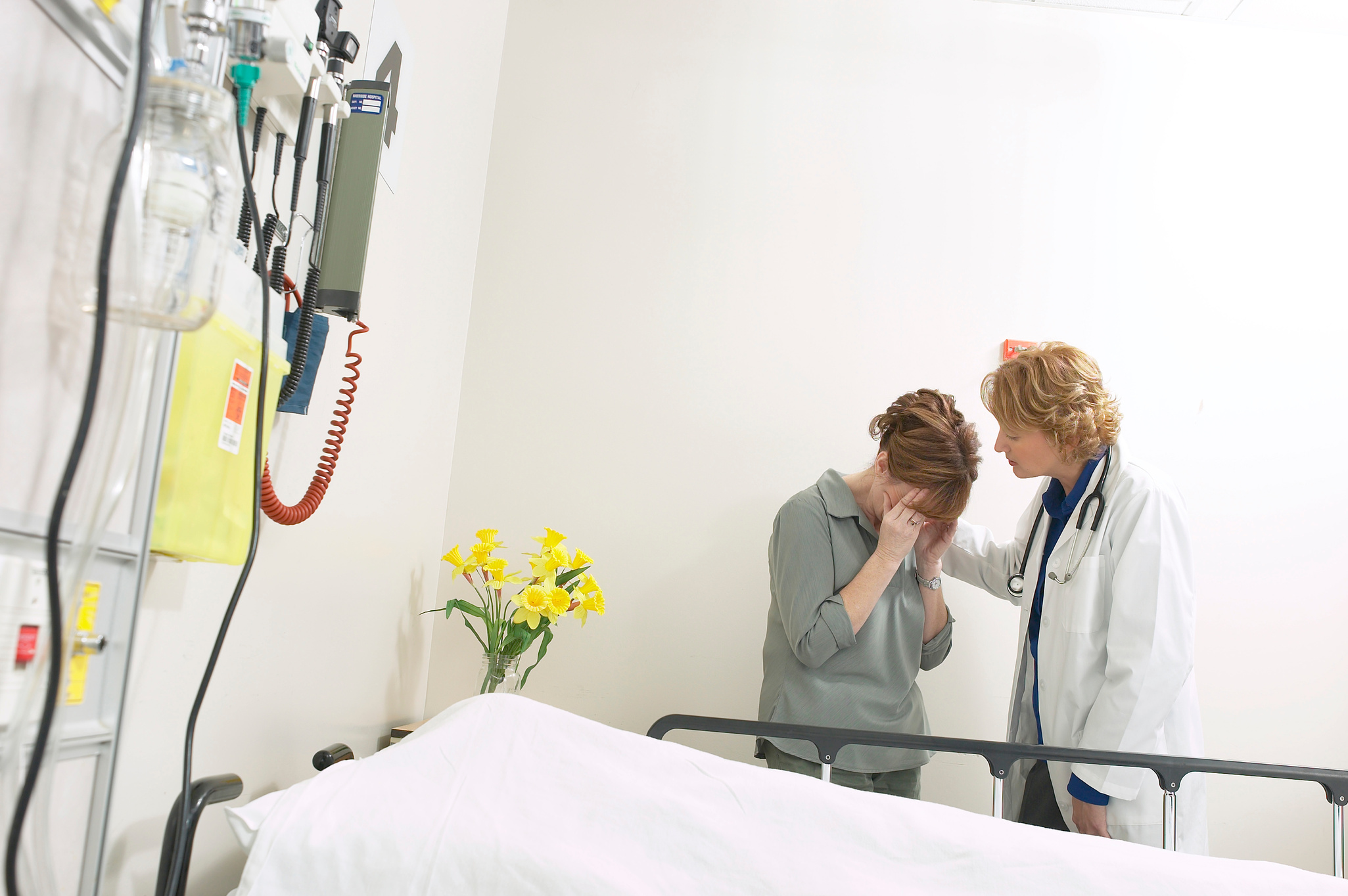 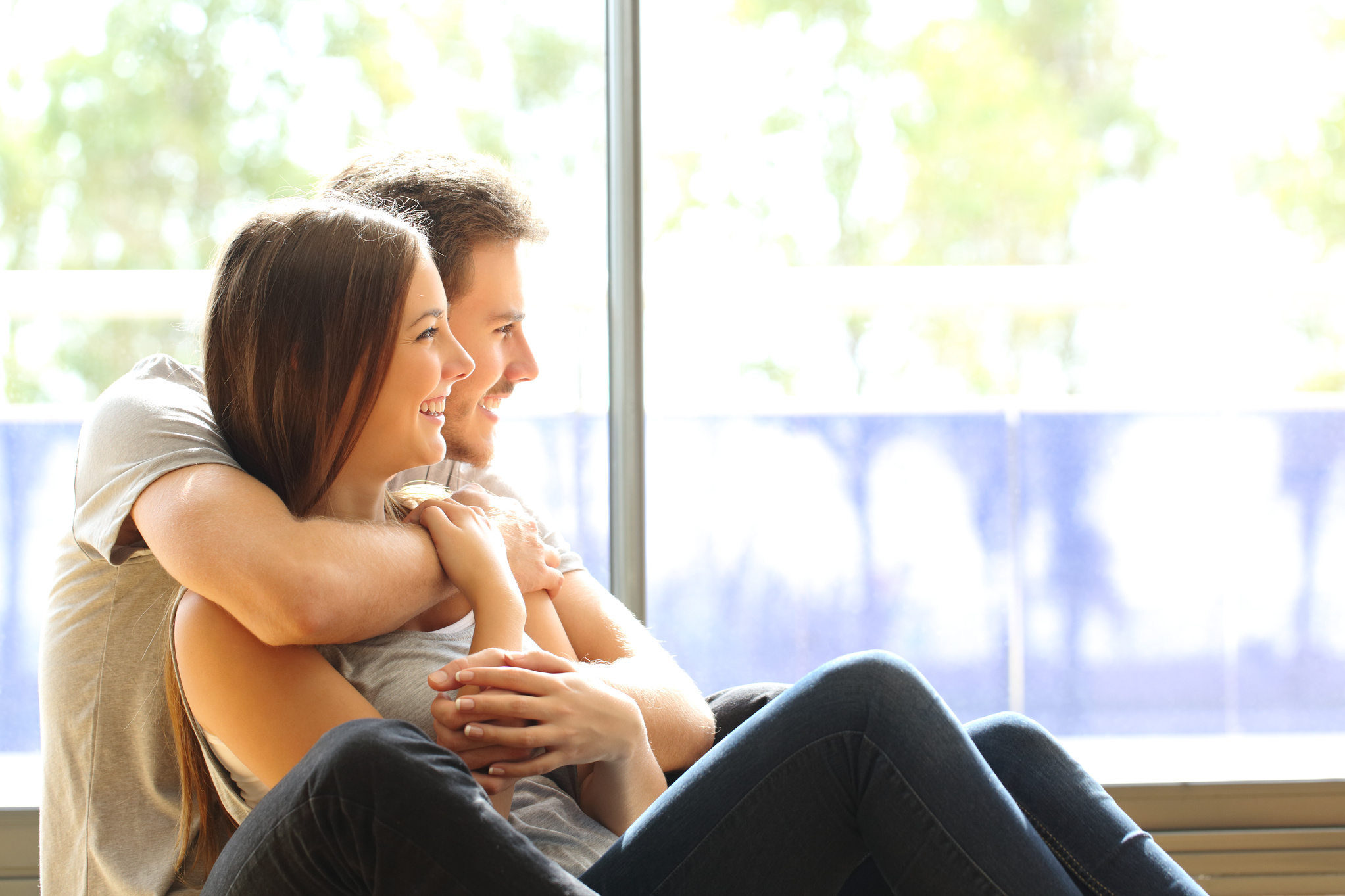 USING PREDICTIVE ANALYTICS
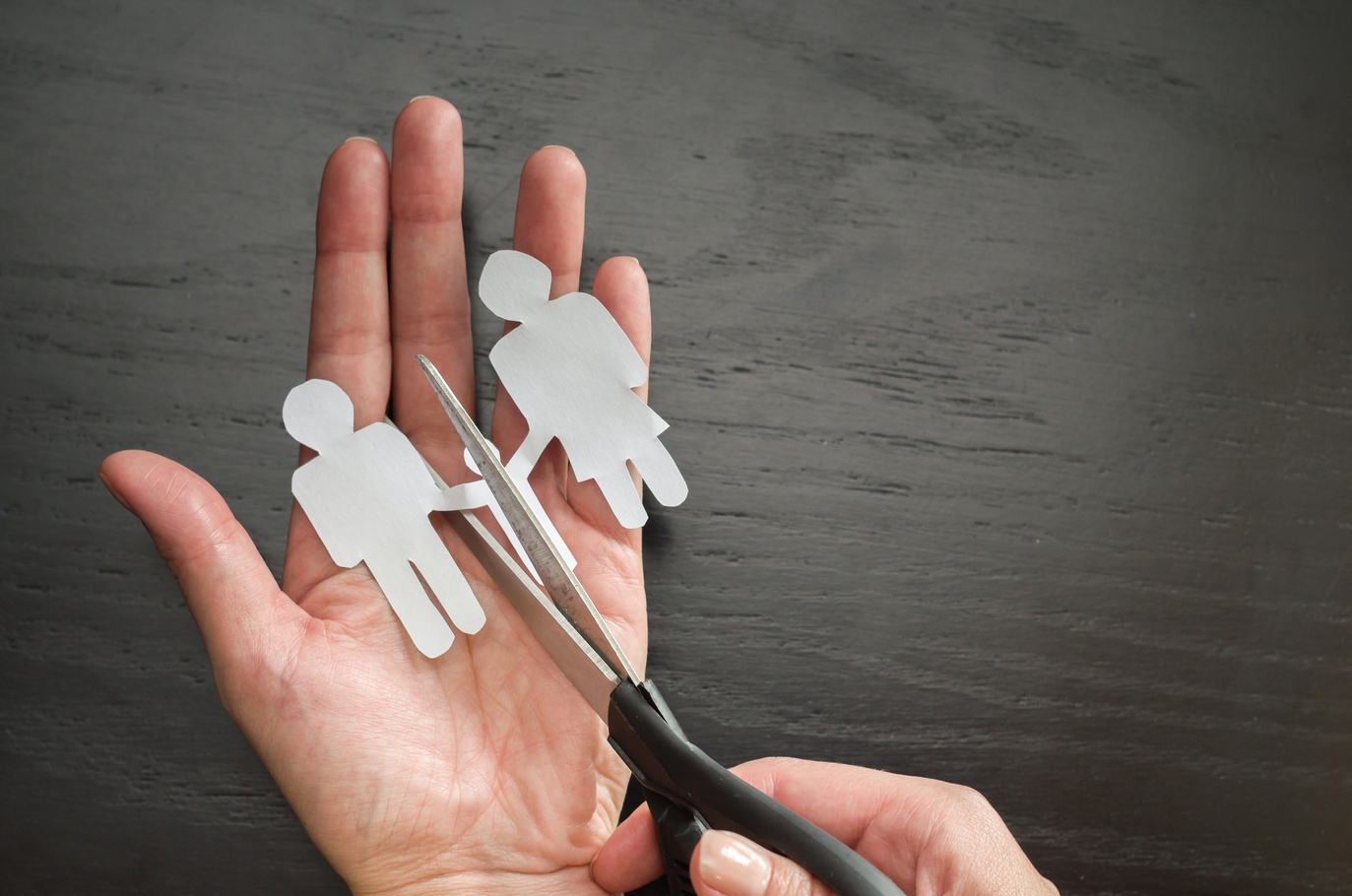 DON'T FORGET TO FARM YOUR DATABASE / SOI
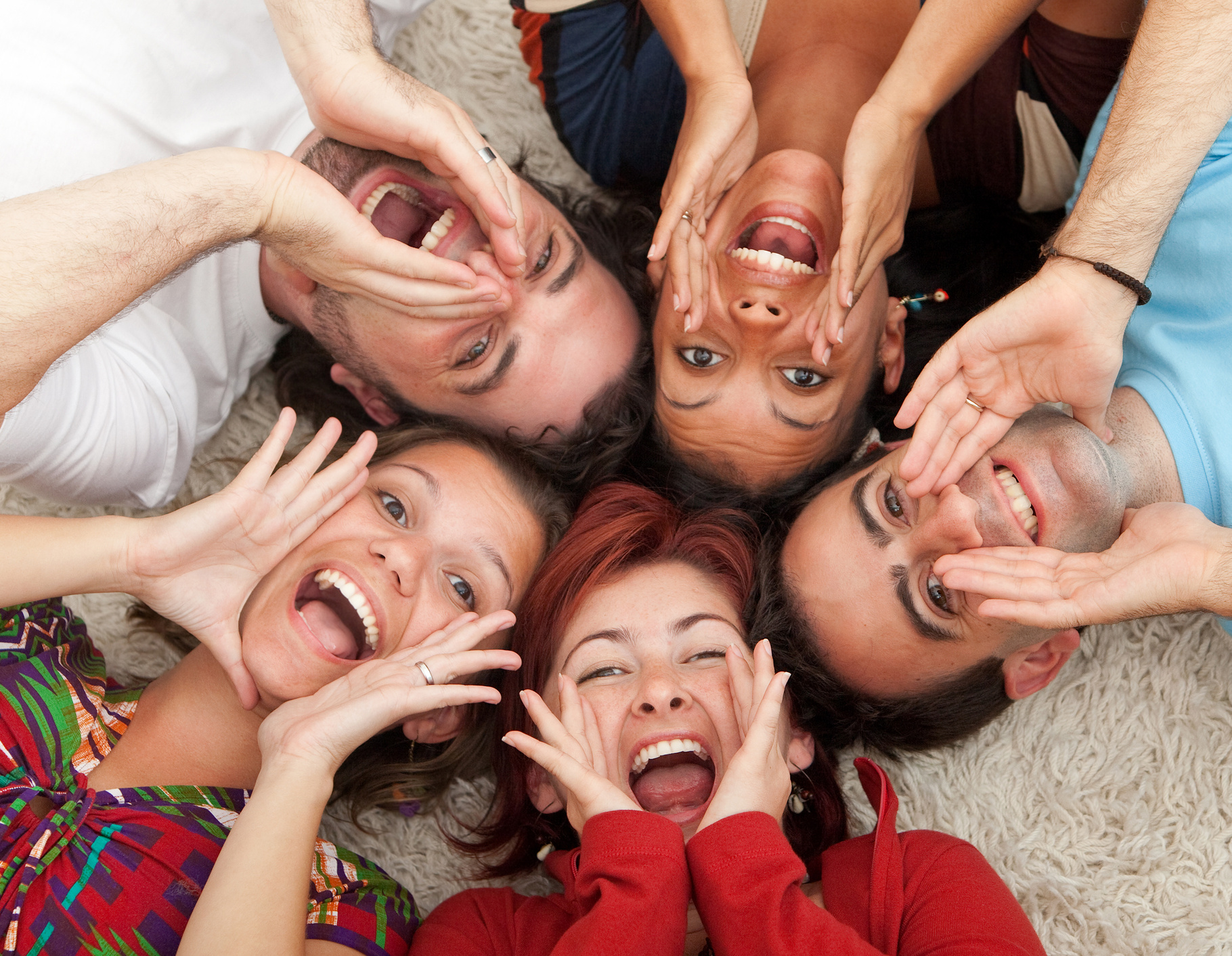 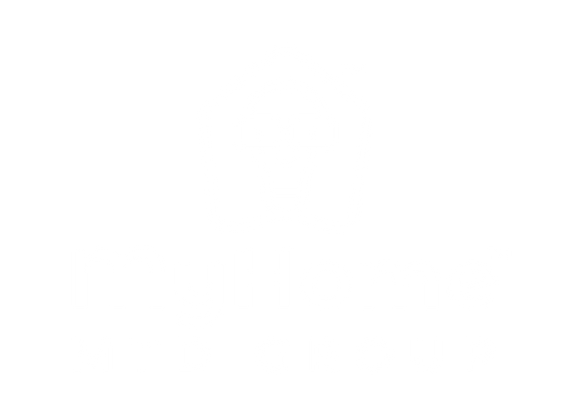 LEVERAGE FACEBOOK ADS
$75 / MONTH - JUST SOLD, BRAND AWARENESS, TOP OF MIND CONTENT
EMAIL / CALL / TEXT CAMPAIGNS
SWITCH IT UP, KNOW YOUR AUDIENCE, TAKE NOTES IN YOUR CRM
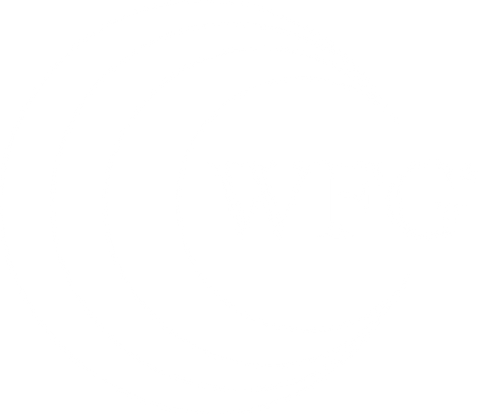 PREDICTIVE ANALYTICS
UPLOAD YOUR LIST - TRACK THEIR LIFE EVENTS - REACH OUT!
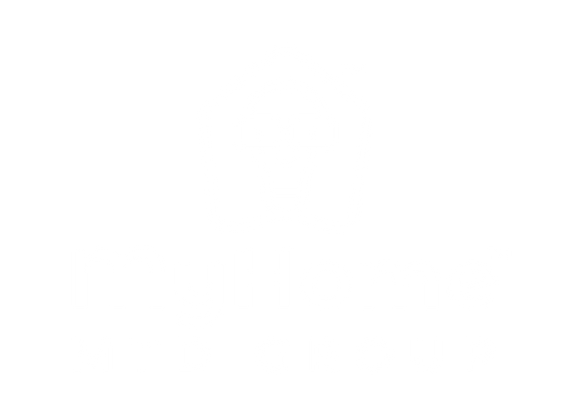 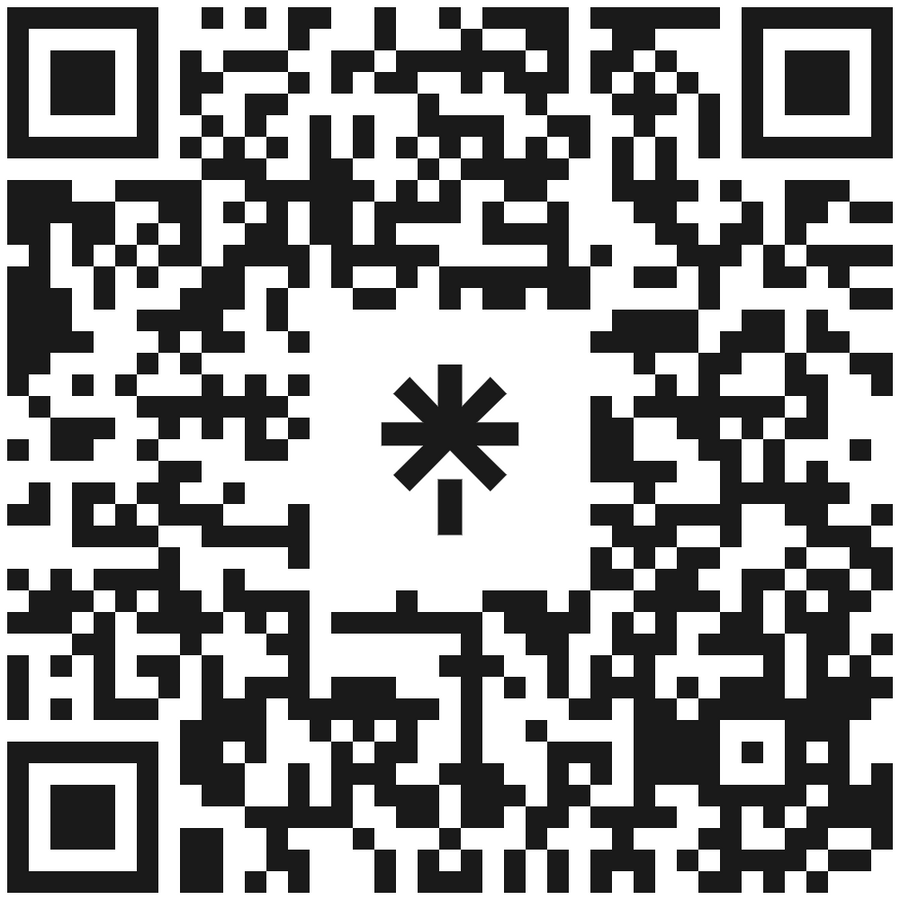 Thank You!
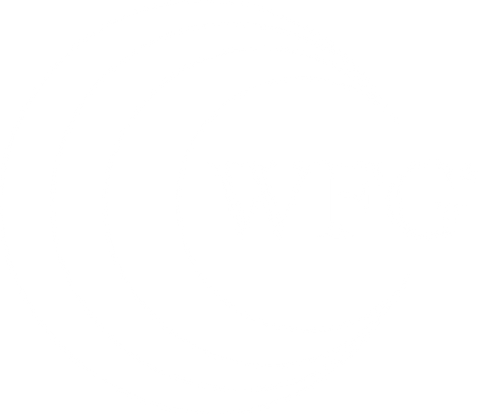